Unterricht in Zeiten der Digitalisierung (und Corona)- Was muss sich ändern und was gerade nicht?
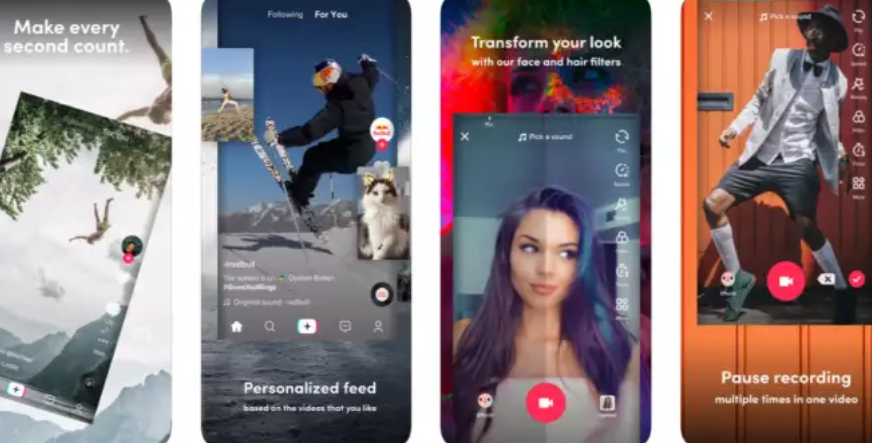 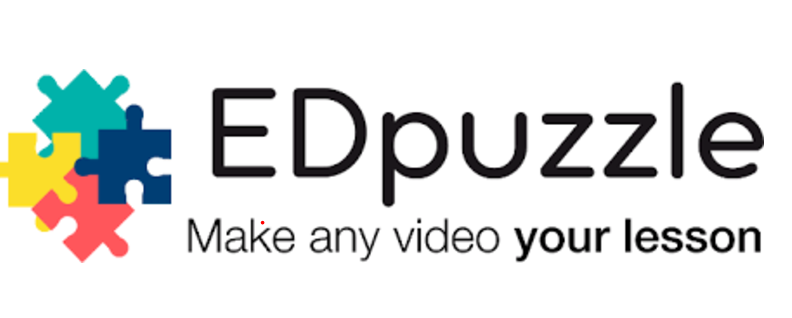 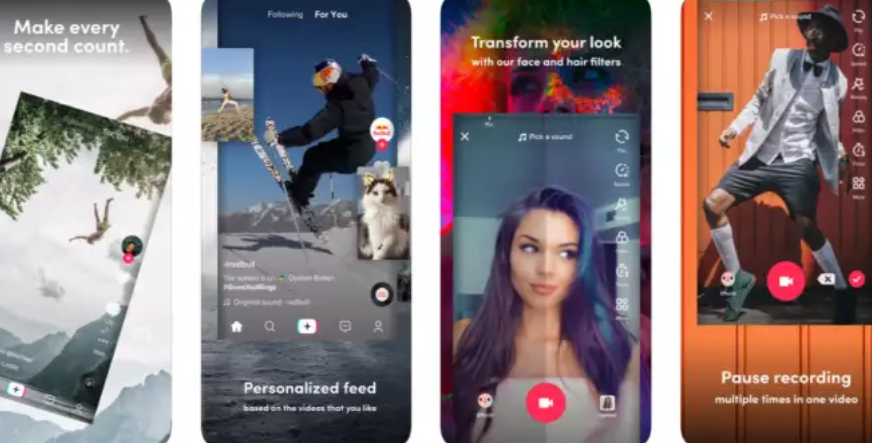 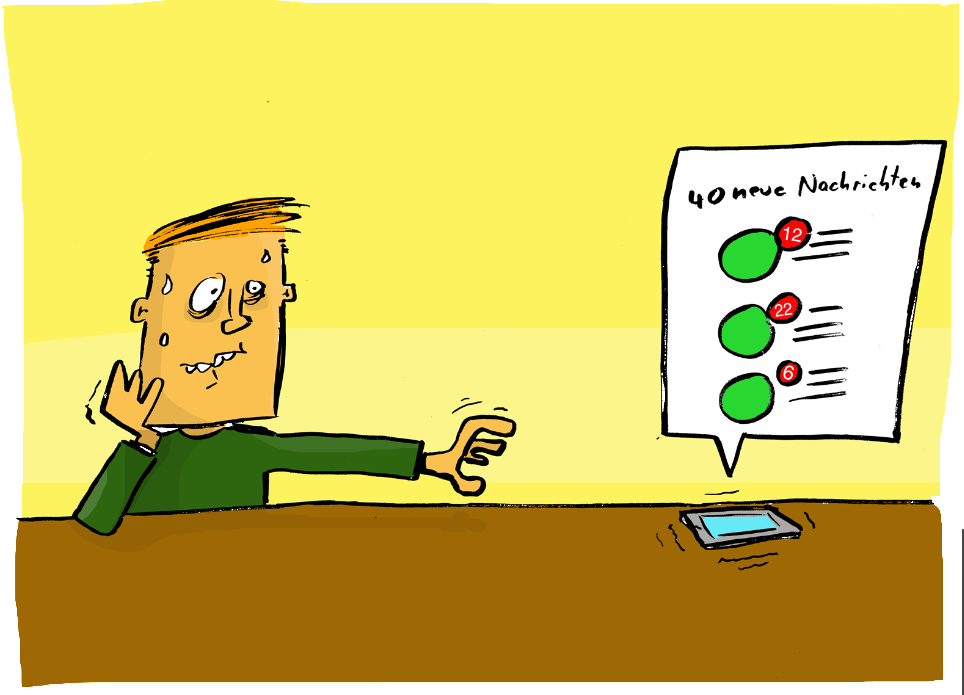 Snapchat
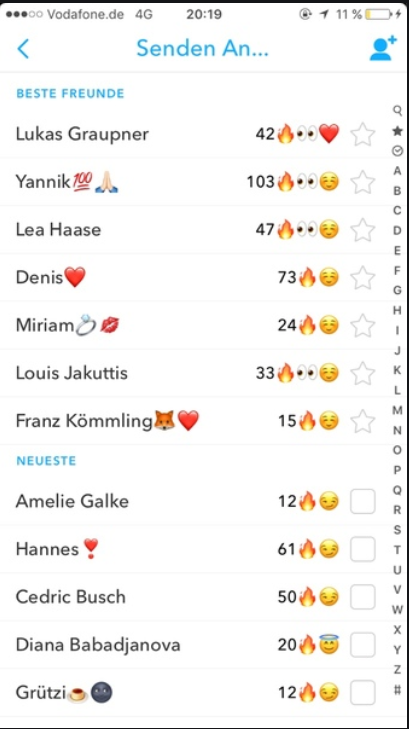 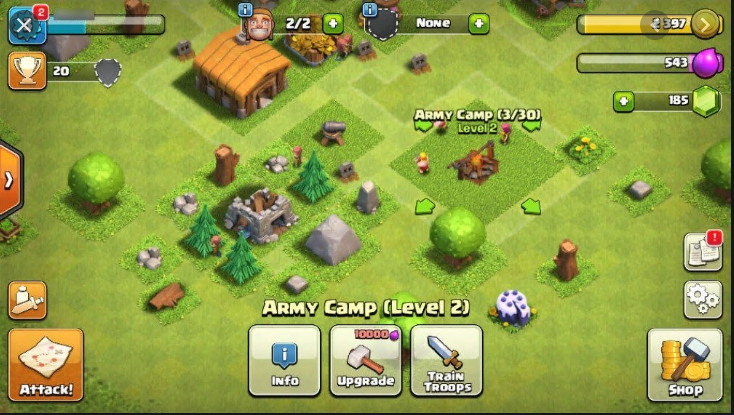 Clash of Clans
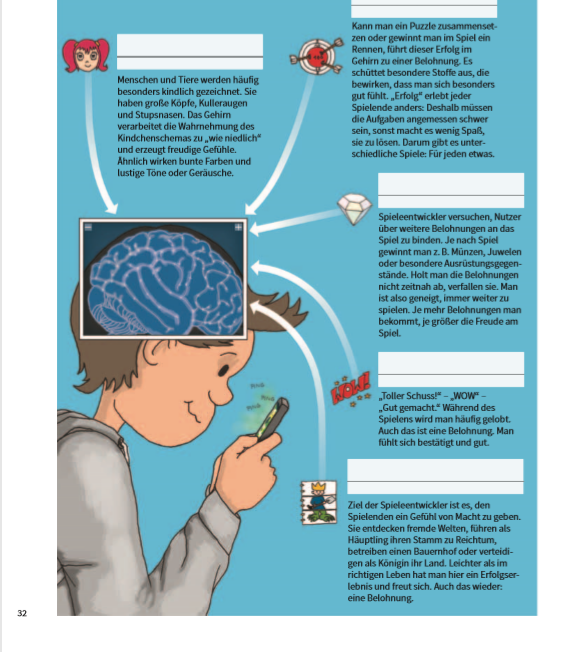 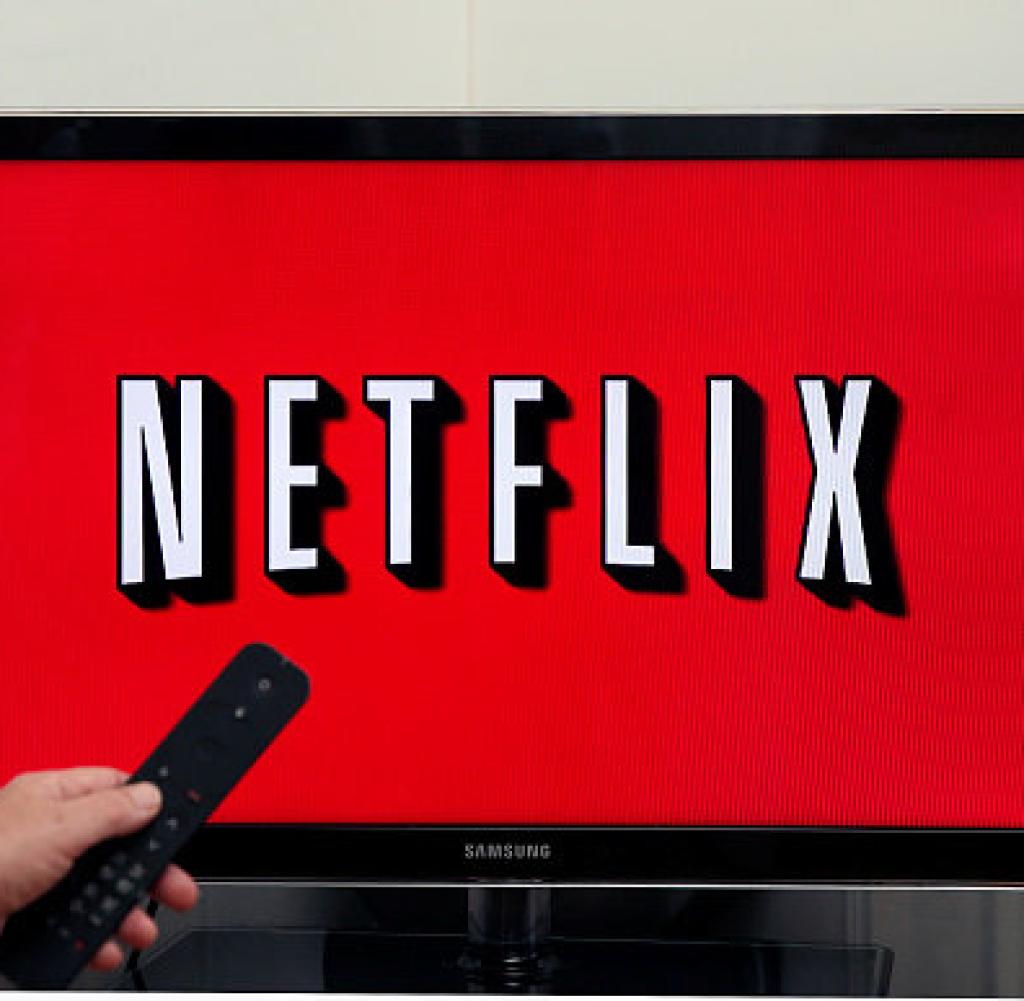 These 1
Die Lebenswelt unserer SchülerInnen ist digital.

-> Die Schule muss darauf reagieren.
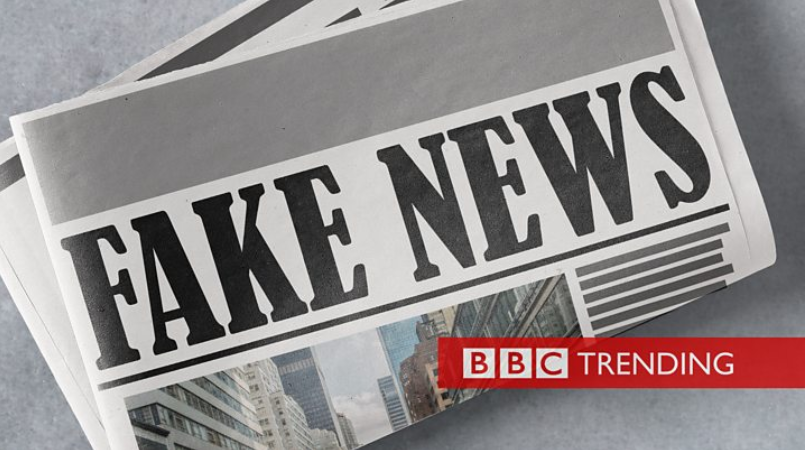 KMK Strategiepapier

Bildung in der digitalen Welt
Englischunterricht in Zeiten der Digitalisierung- Was muss sich ändern und was gerade nicht?
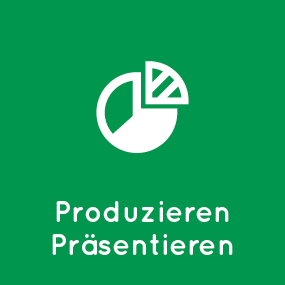 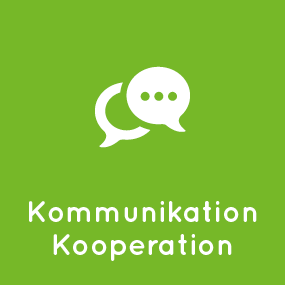 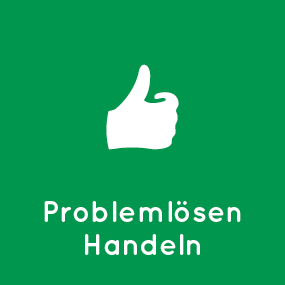 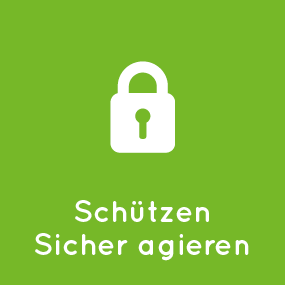 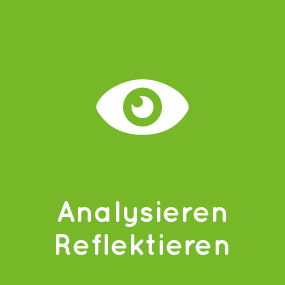 Bildung unter der Bedingung der Kultur der Digitalität
Kultur der Digitalität
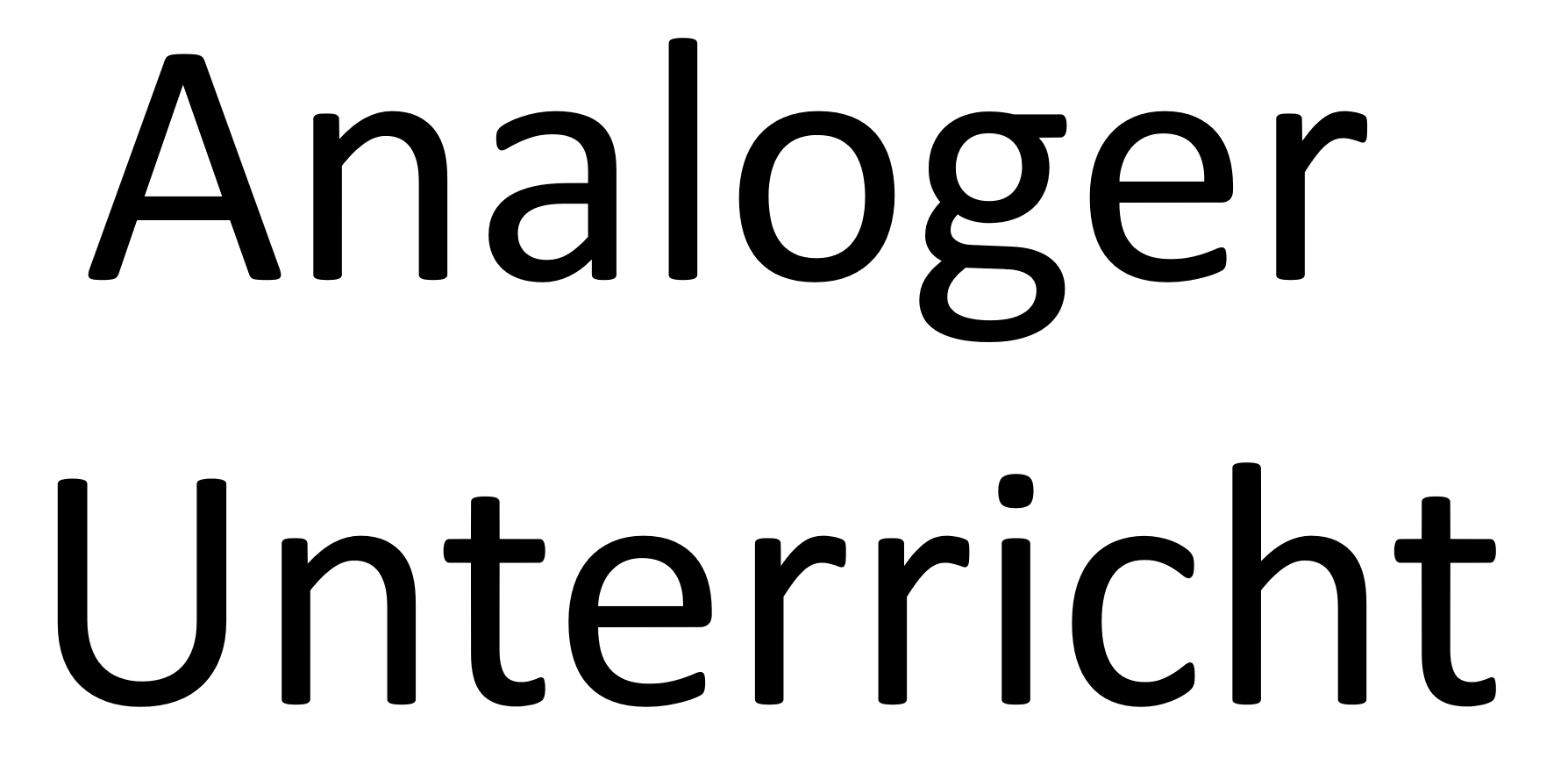 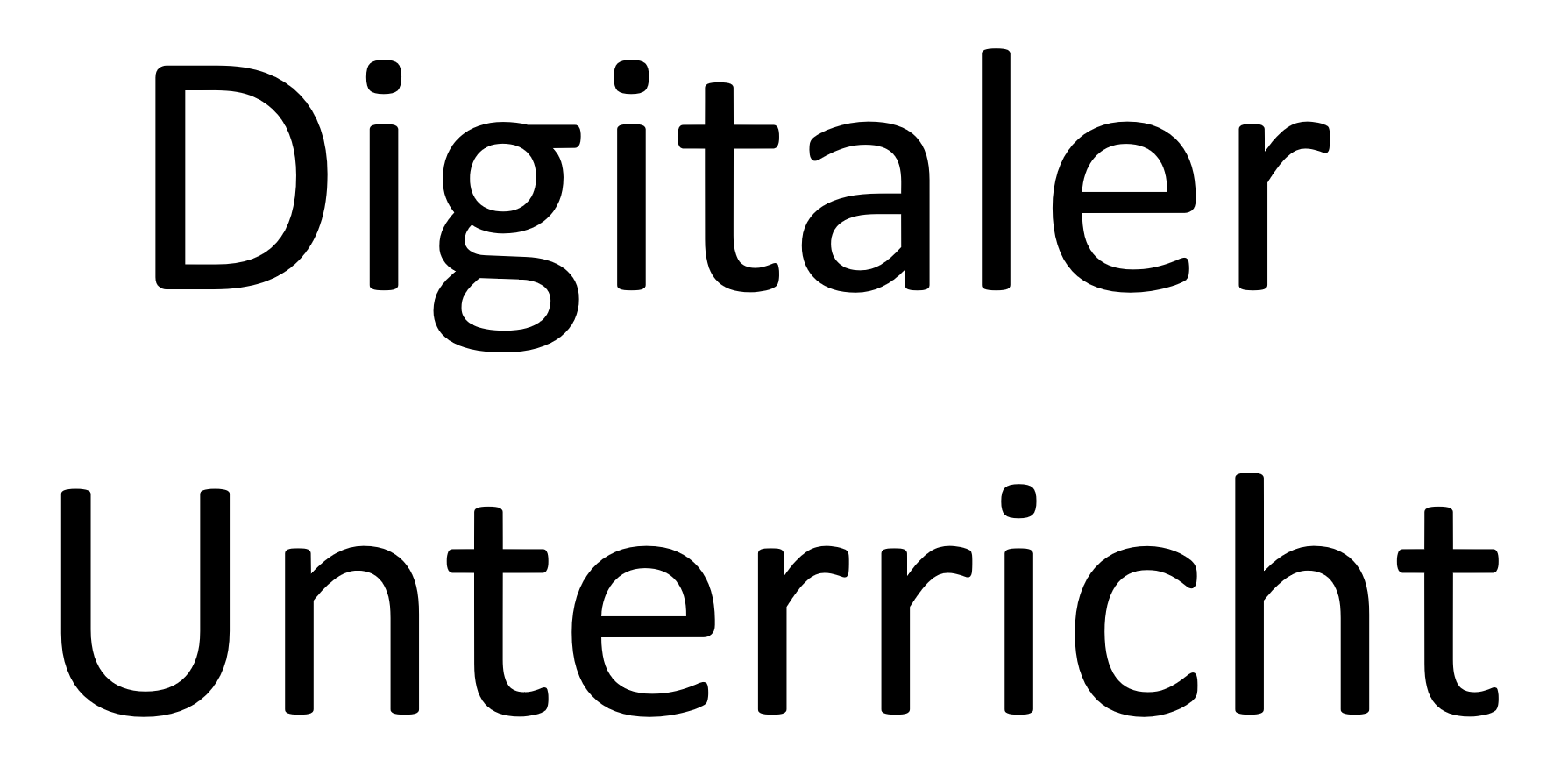 Analoger 
Unterricht
Analoger Unterricht
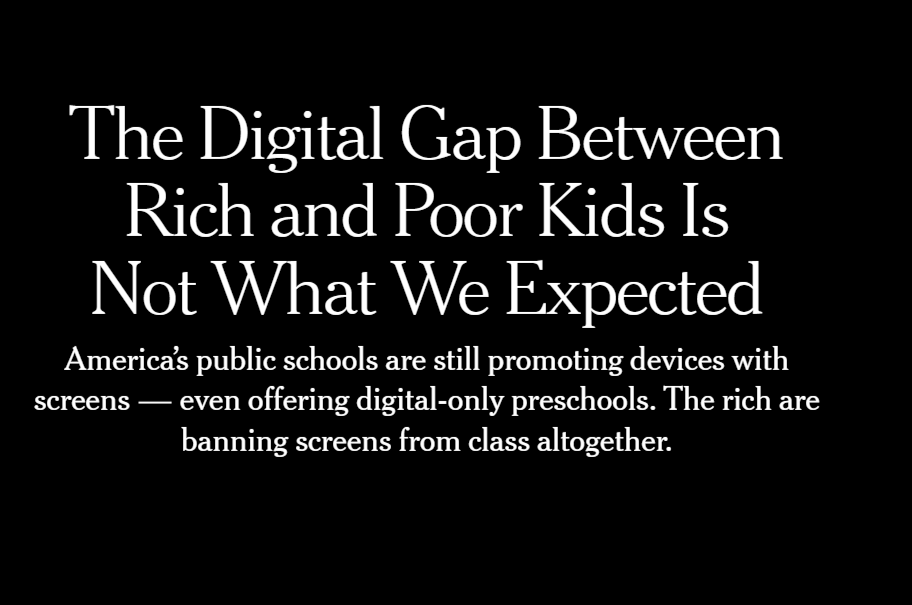 https://www.nytimes.com/2018/10/26/style/digital-divide-screens-schools.html
ohne digitale Technologien
Medienbildung/digitale Bildung
Schritt 1
Digitaler 
Unterricht
Digitale Schule
ohne digitale Technologien
Medienbildung/digitale Bildung
Schritt 1
vereinzelter Einsatz digitaler Technologien
ohne digitale Technologien
Medienbildung/digitale Bildung
Schritt 2
vereinzelter Einsatz digitaler Technologien
ohne digitale Technologien
Medienbildung/digitale Bildung
Schritt 3
Stand der Digitalisierung
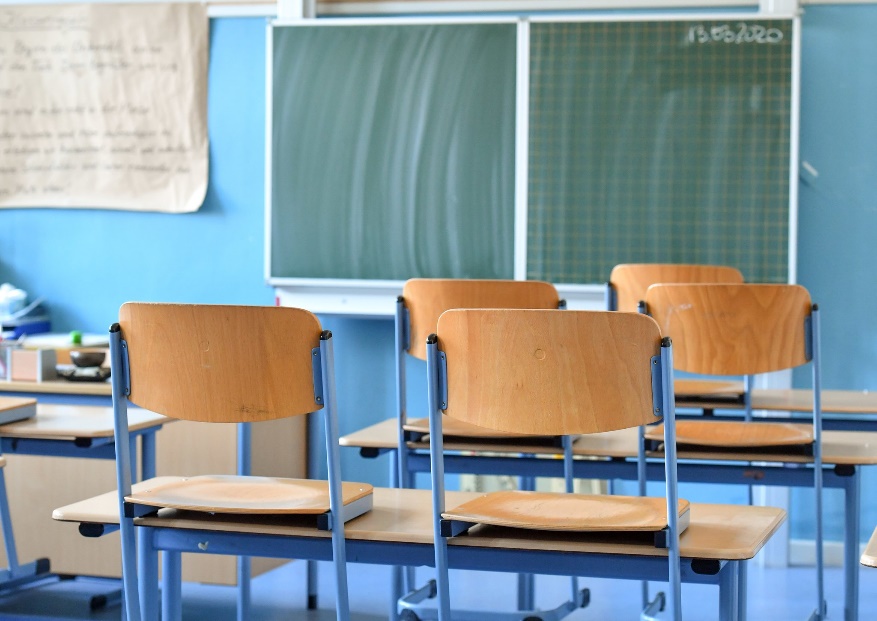 Keine (digitale) Technik
Komplett digitalisiert
Stand Schule@home
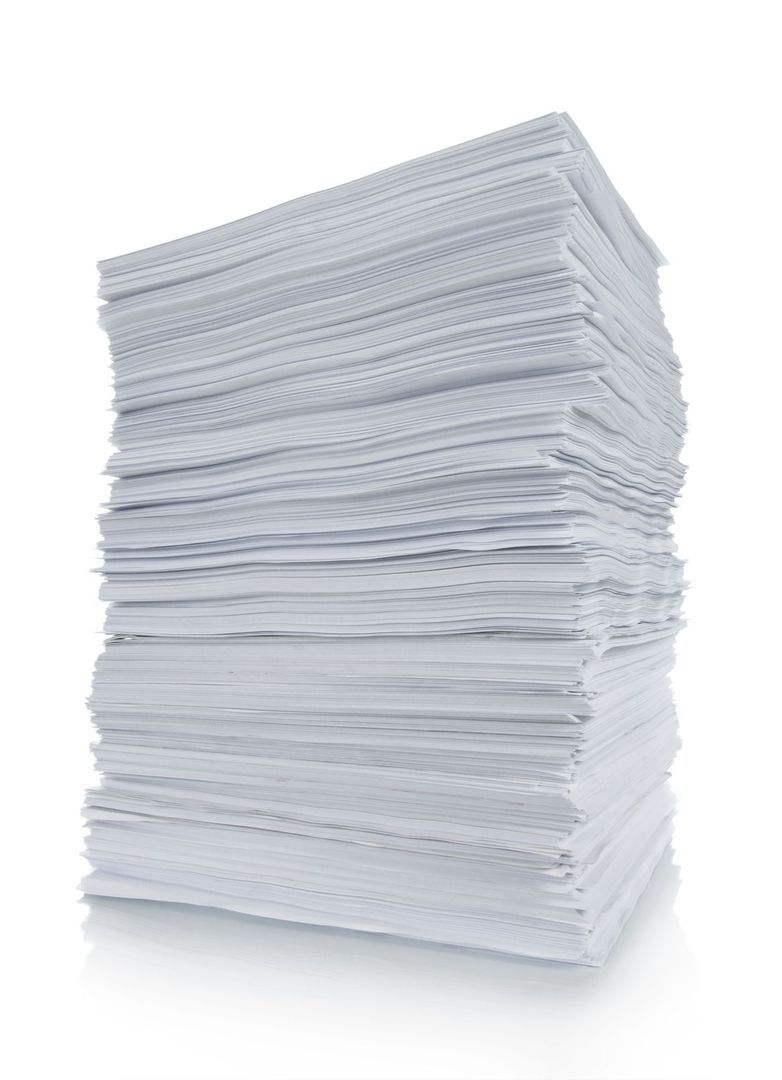 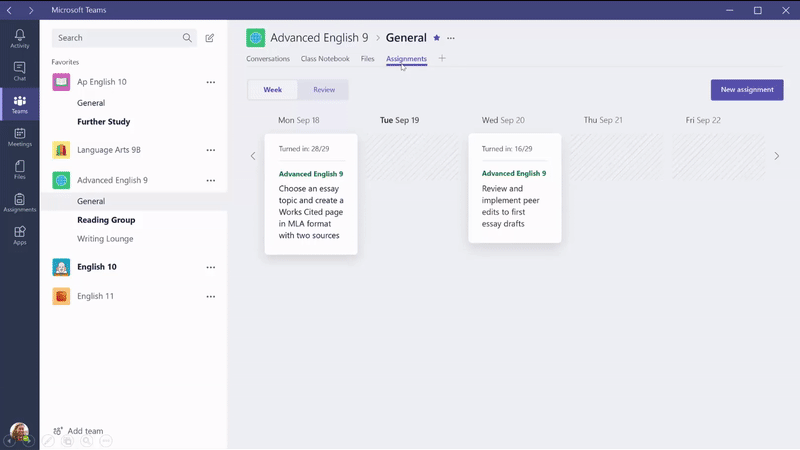 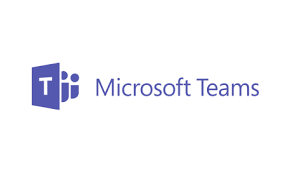 Kopierte Lernpakete
Online Portale mit 
Kollaborationsmöglichkeit 
und Videokonferenzen
4 Thesen
These 1
Wir müssen mit dem arbeiten, was wir haben (bzw. schnell lernen können). -> keine großen Versuche

These 2
Viele Angebote sind bereits überlastet oder kurz davor.
4 Thesen
These 3
Wir müssen improvisieren. -> Keiner erwartet Perfektion

These 4
Wir müssen die SuS fordern, dürfen sie (und die Eltern und Drucker) aber nicht überfordern.
2 Fragen
Frage 1
Wie lange werden die Schulen noch geschlossen sein?

Frage 2
Müssen wir die häusliche Arbeit kontrollieren?
Wie kann Fernunterricht aussehen?
Methoden und Aufgabenbeispiele
Beispiel Englischunterricht Klasse 7
Schaut eure Lieblingsserie / Lieblingsfilm auf Englisch.

2. 	Fasst den Inhalt mündlich (2-4 Minuten) zusammen, nehmt es 	mit dem Handy auf und schickt mir die Audiodatei.
Videos schauen
Dokumentationen auf YouTube
Erklärvideos  z.B. Mr. Wissen2go (YouTube)/ The simple Club
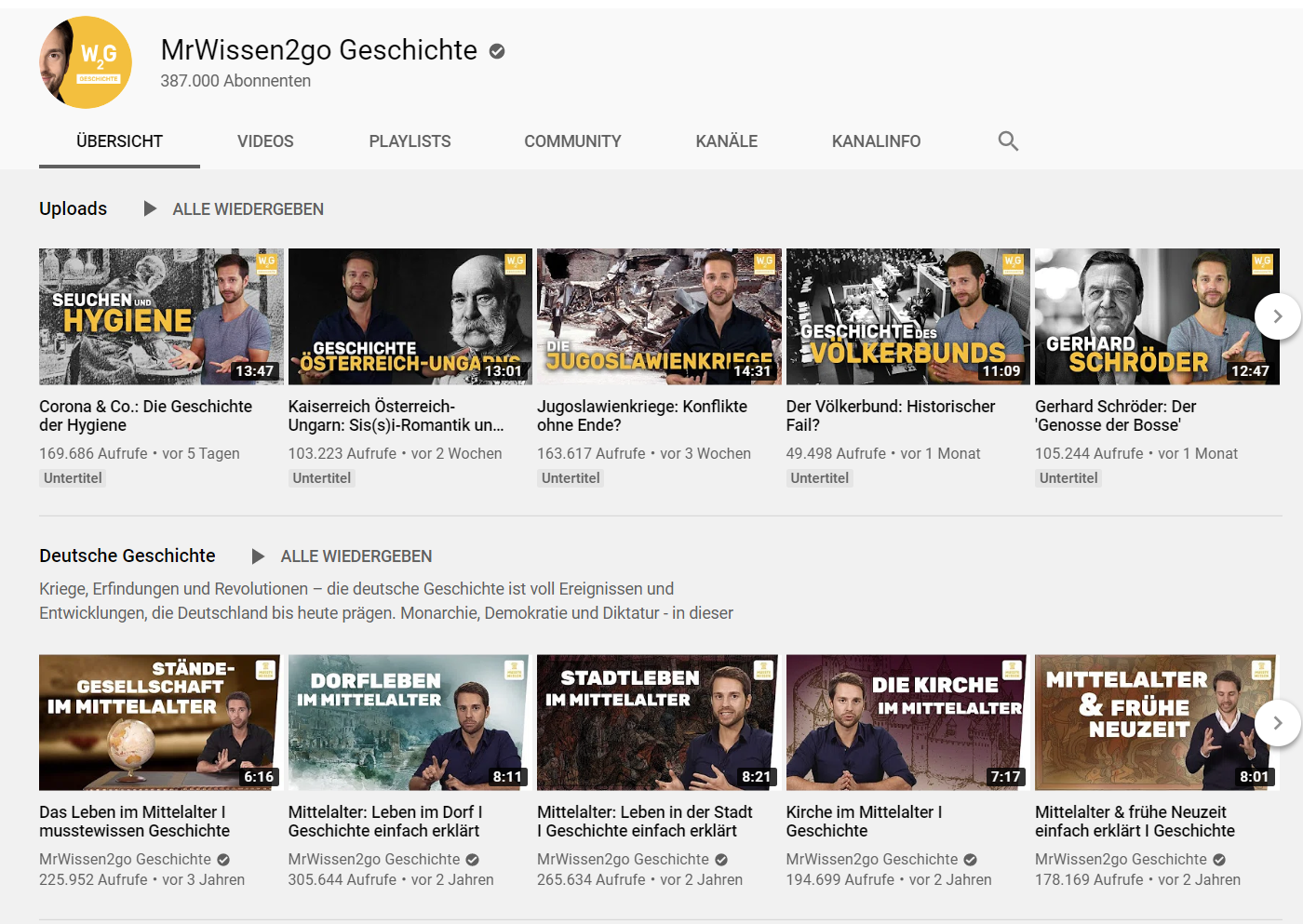 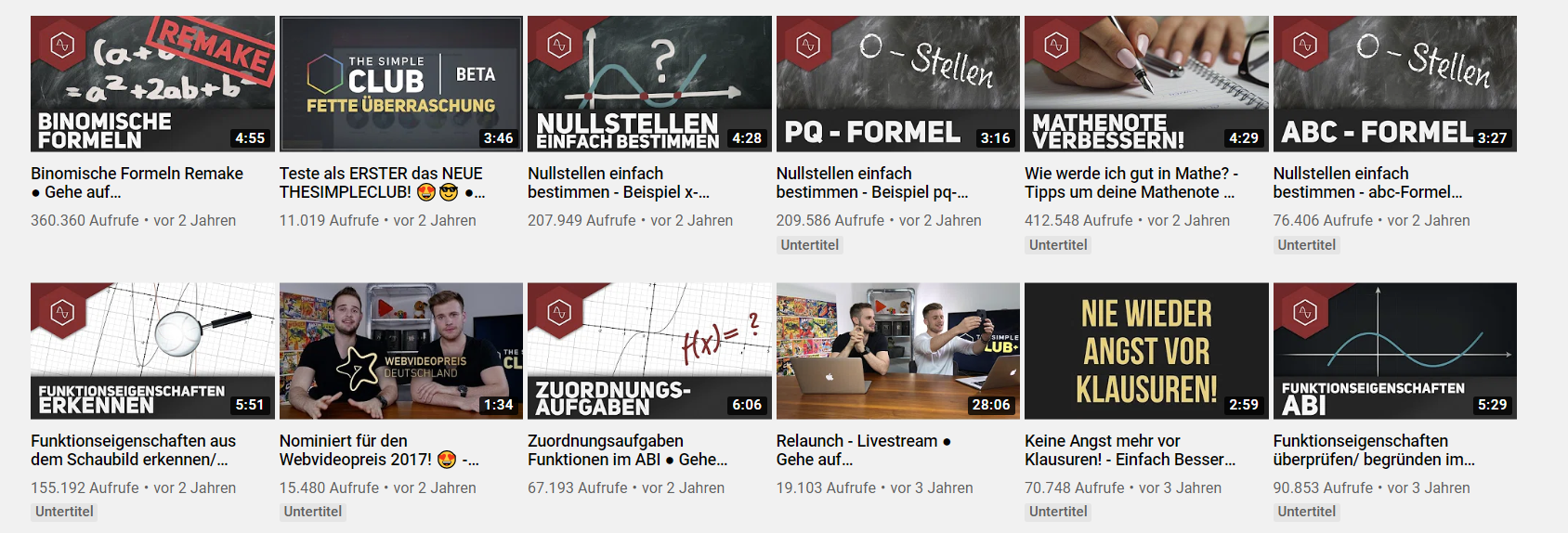 Projektidee
Erstellt ein eigenes Erklärvideo
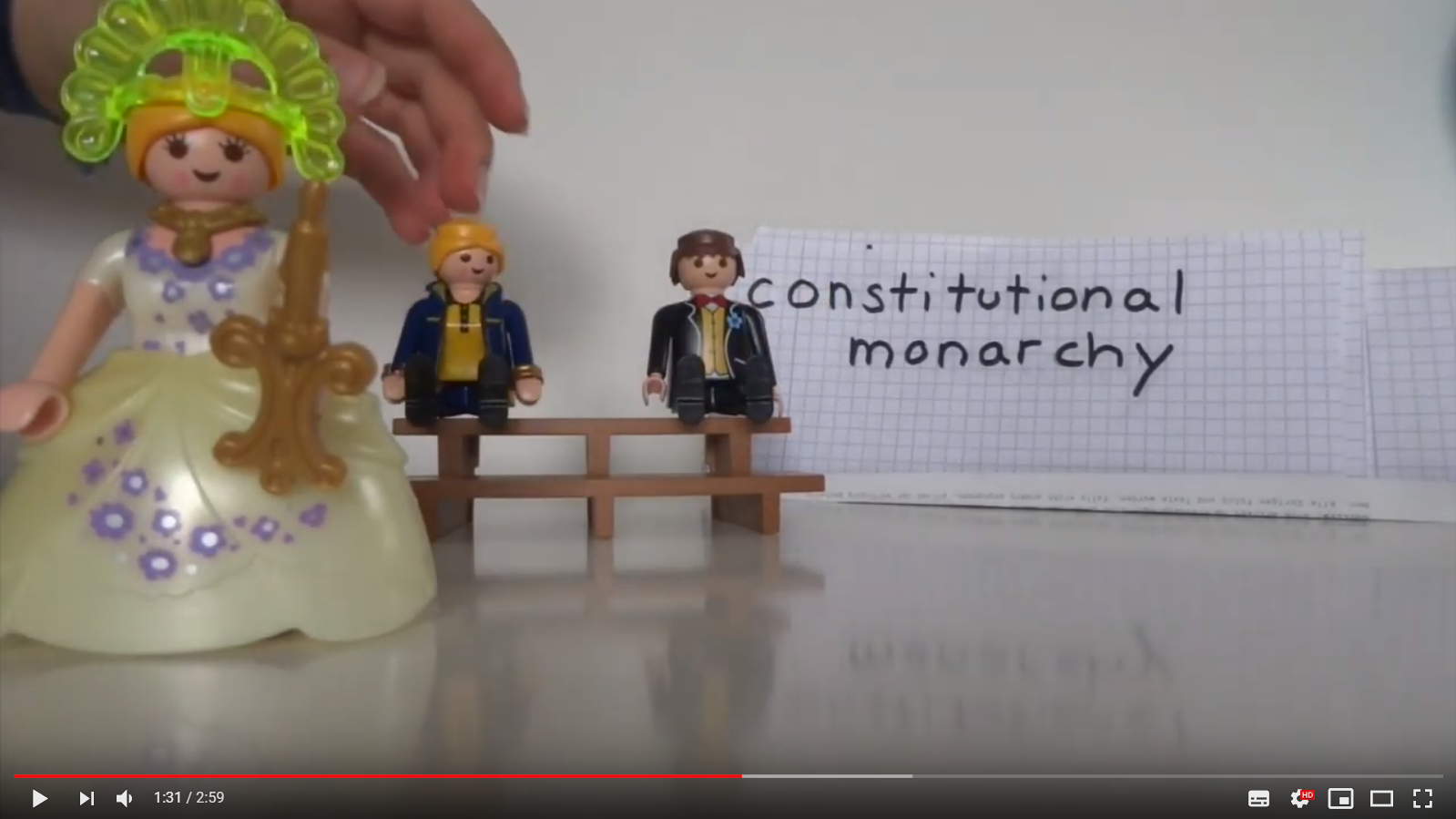 Projektidee
Erstellt ein eigenes Erklärvideo
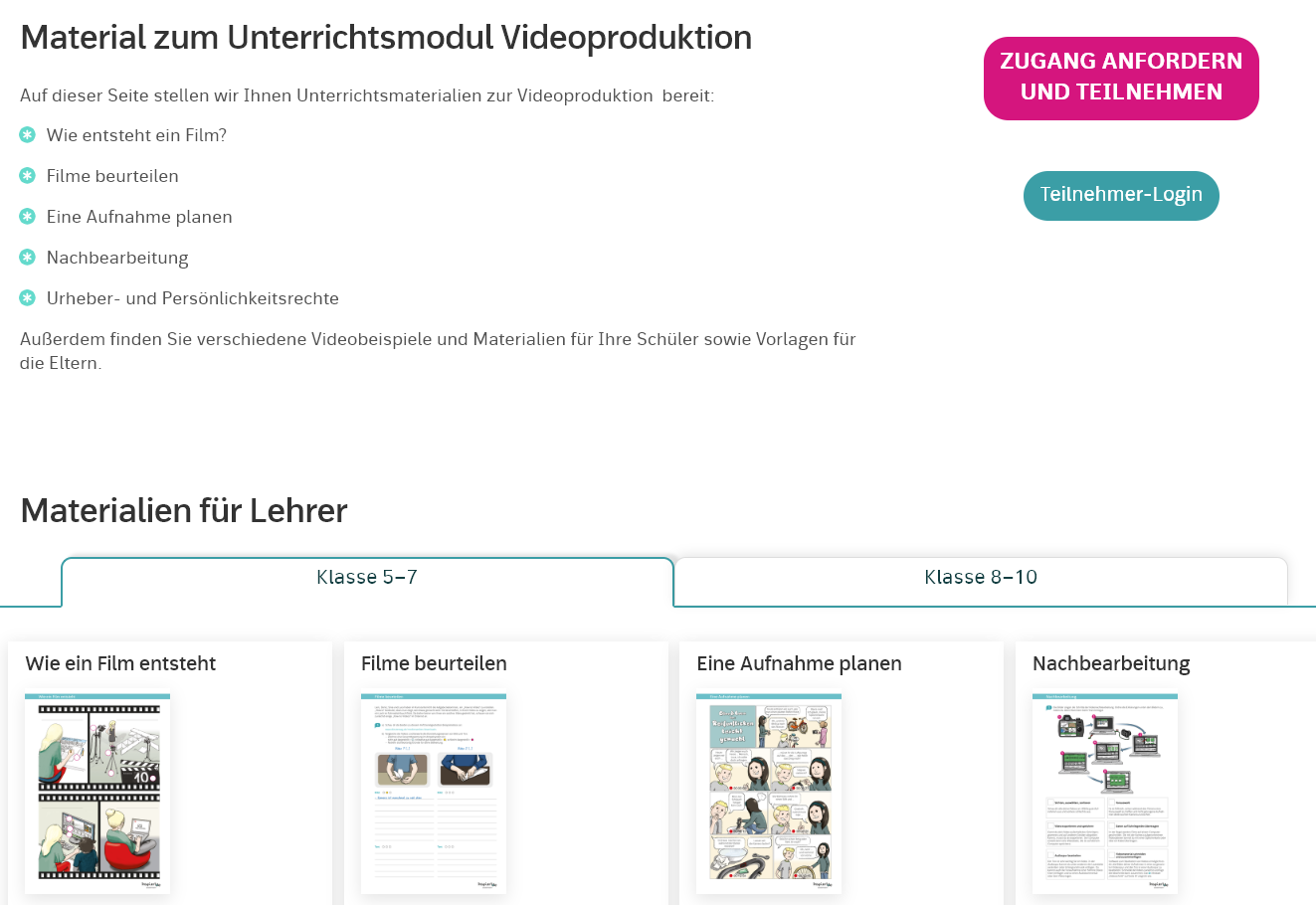 https://www.kapiert.de/schuelerwettbewerb/unterrichtsmaterial/
Videoproduktion
Literatur
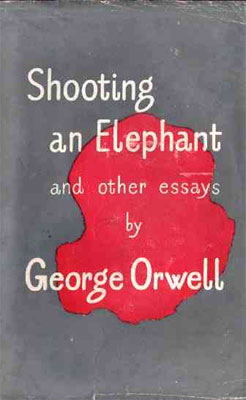 [Speaker Notes: Kommun]
Videoproduktion
Literatur
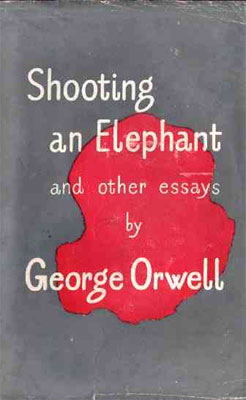 Doppelstunde 1:
Vorbereitung (Szenenauswahl, Skript…)
Doppelstunde 2:
Filmen
[Speaker Notes: Kommun]
Videoproduktion
[Speaker Notes: Kommun]
Videoproduktion
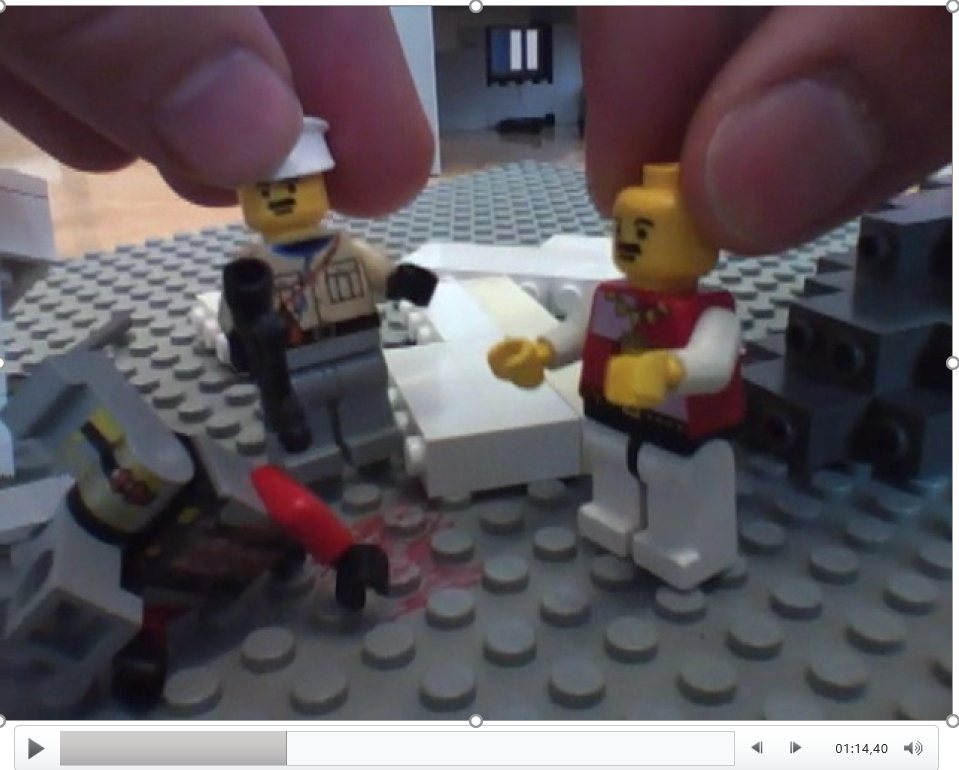 [Speaker Notes: Kommun]
Wie bekommt die Lehrkraft das Video?
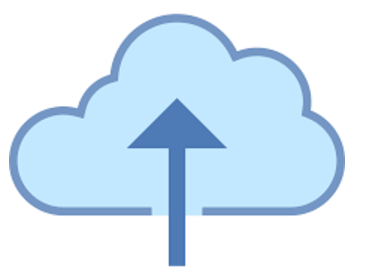 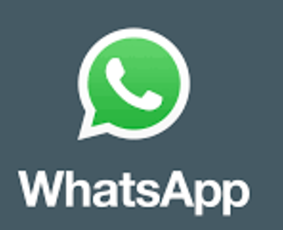 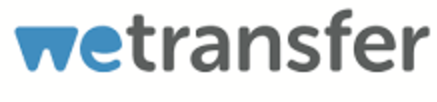 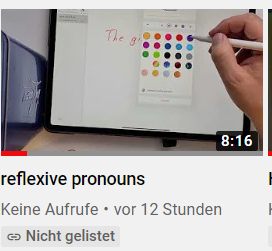 [Speaker Notes: Kommun]
Audioproduktion
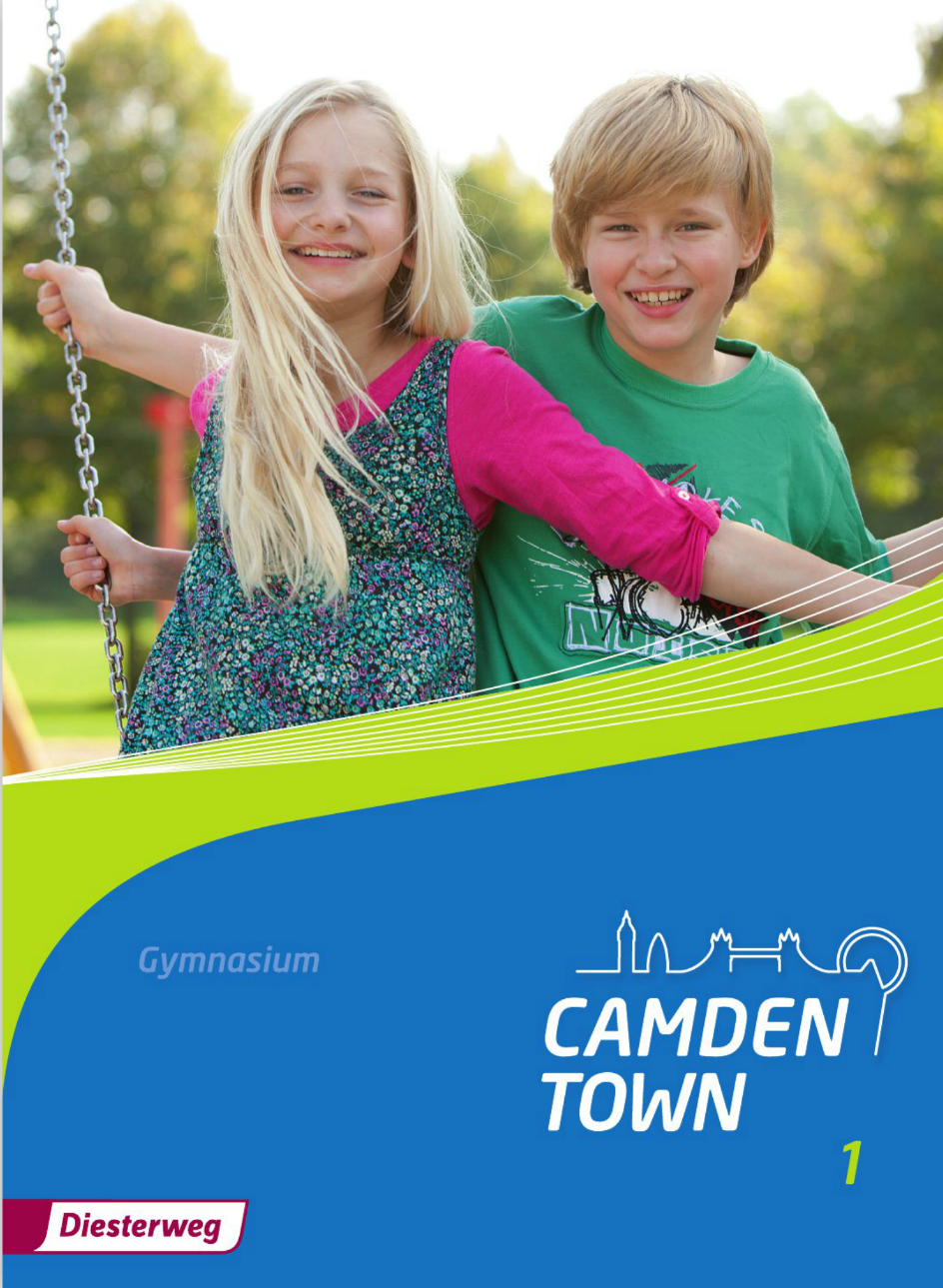 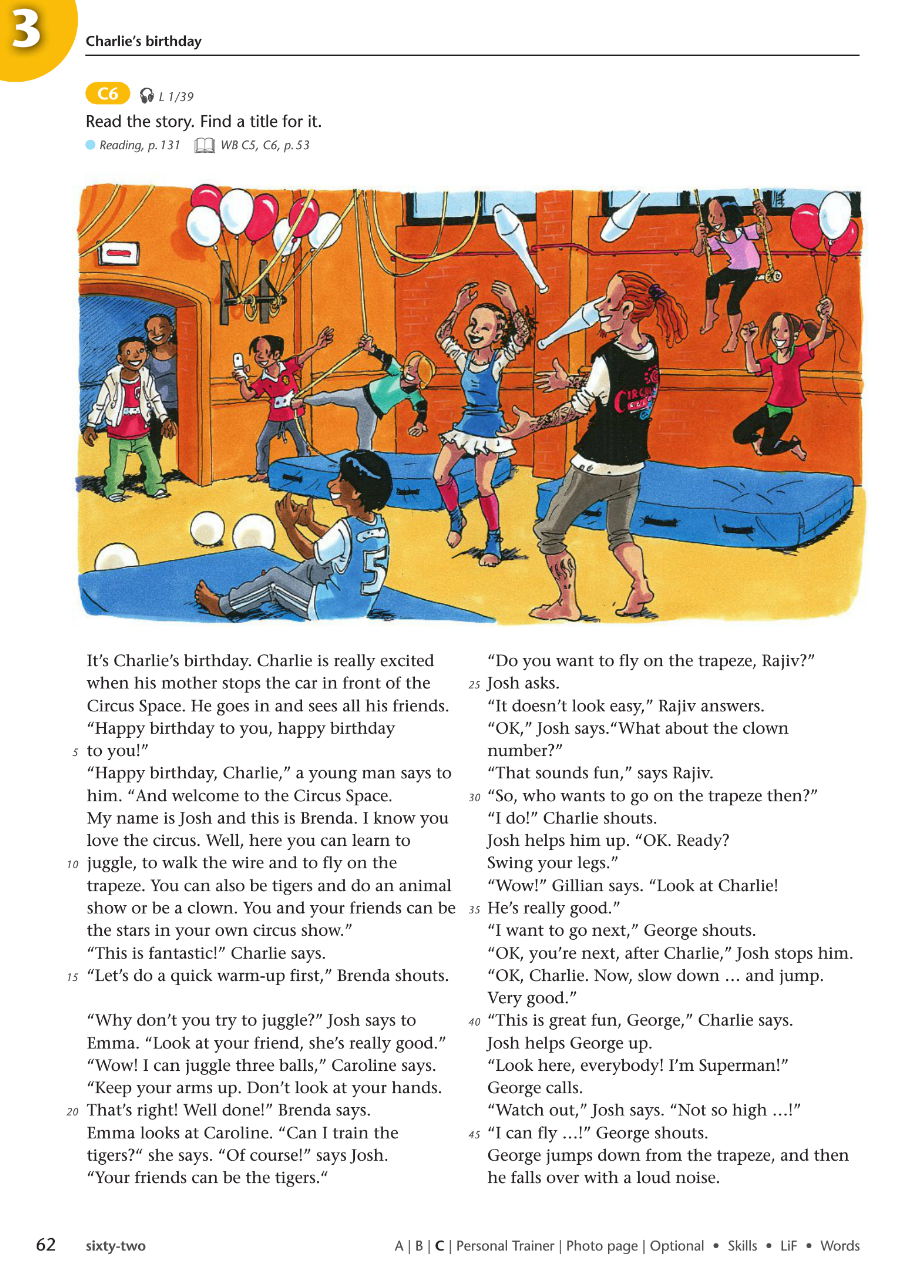 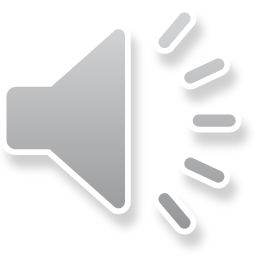 [Speaker Notes: Kommun]
Podcasts
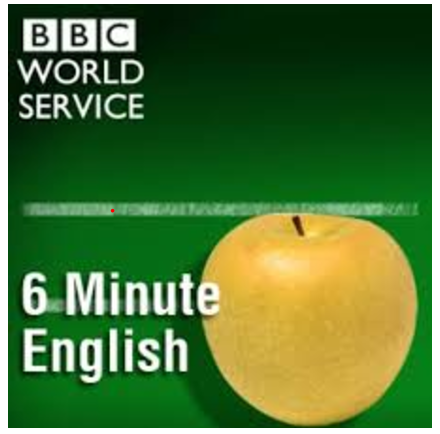 http://www.bbc.co.uk/learningenglish/english/features/6-minute-english
[Speaker Notes: Kommun]
Podcasts
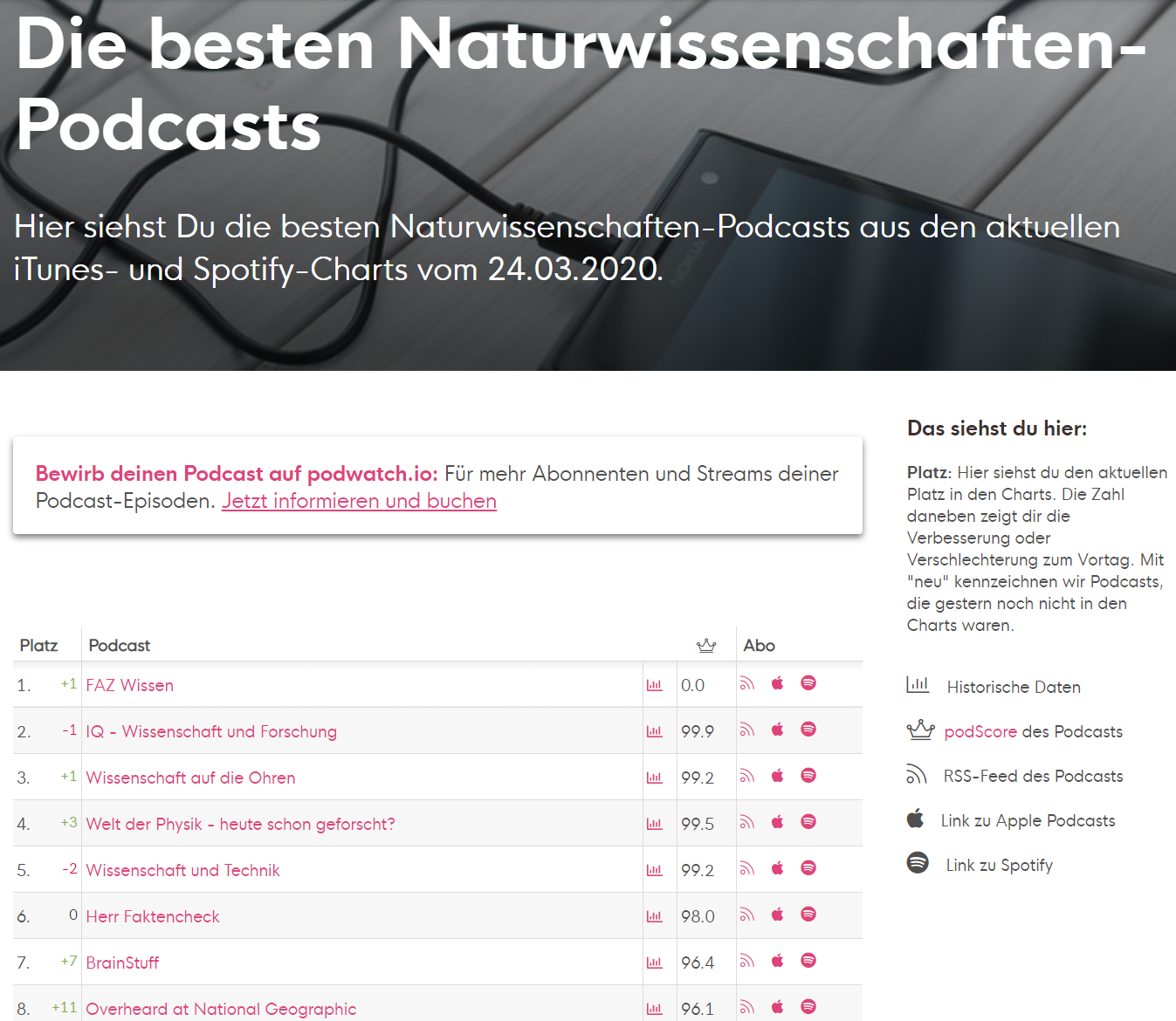 [Speaker Notes: Kommun]
Tools
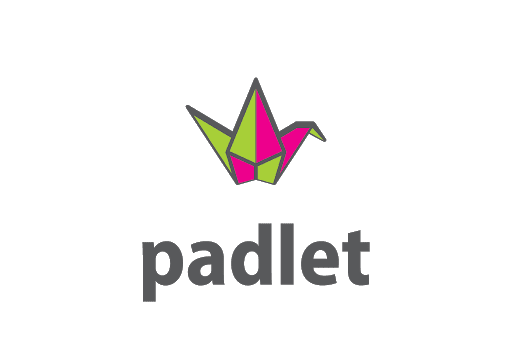 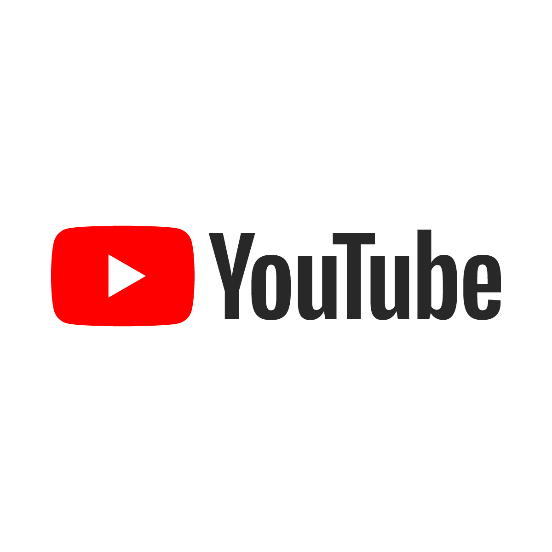 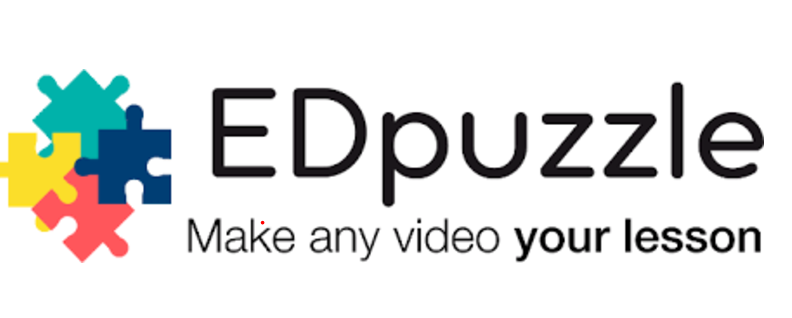 [Speaker Notes: Kommun]
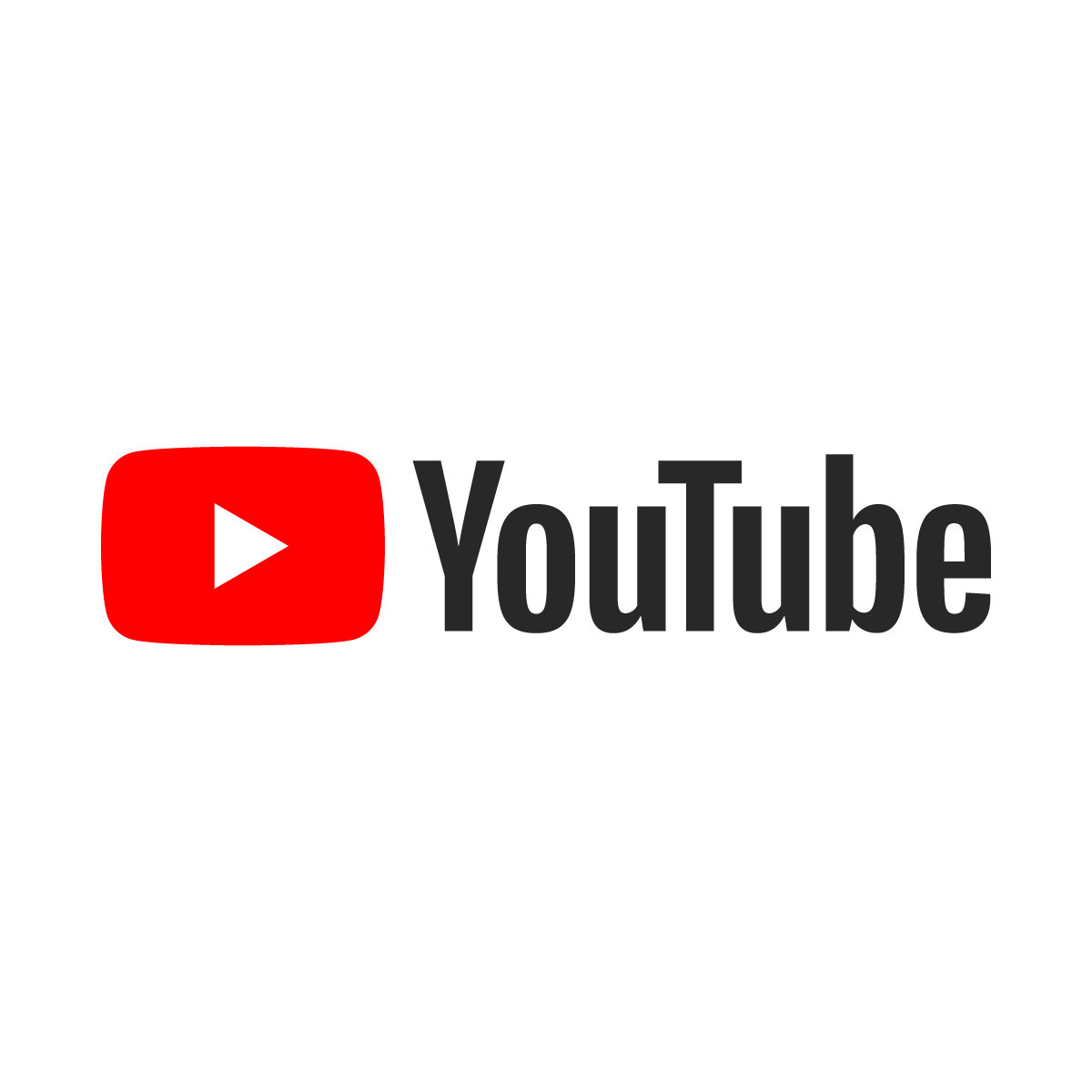 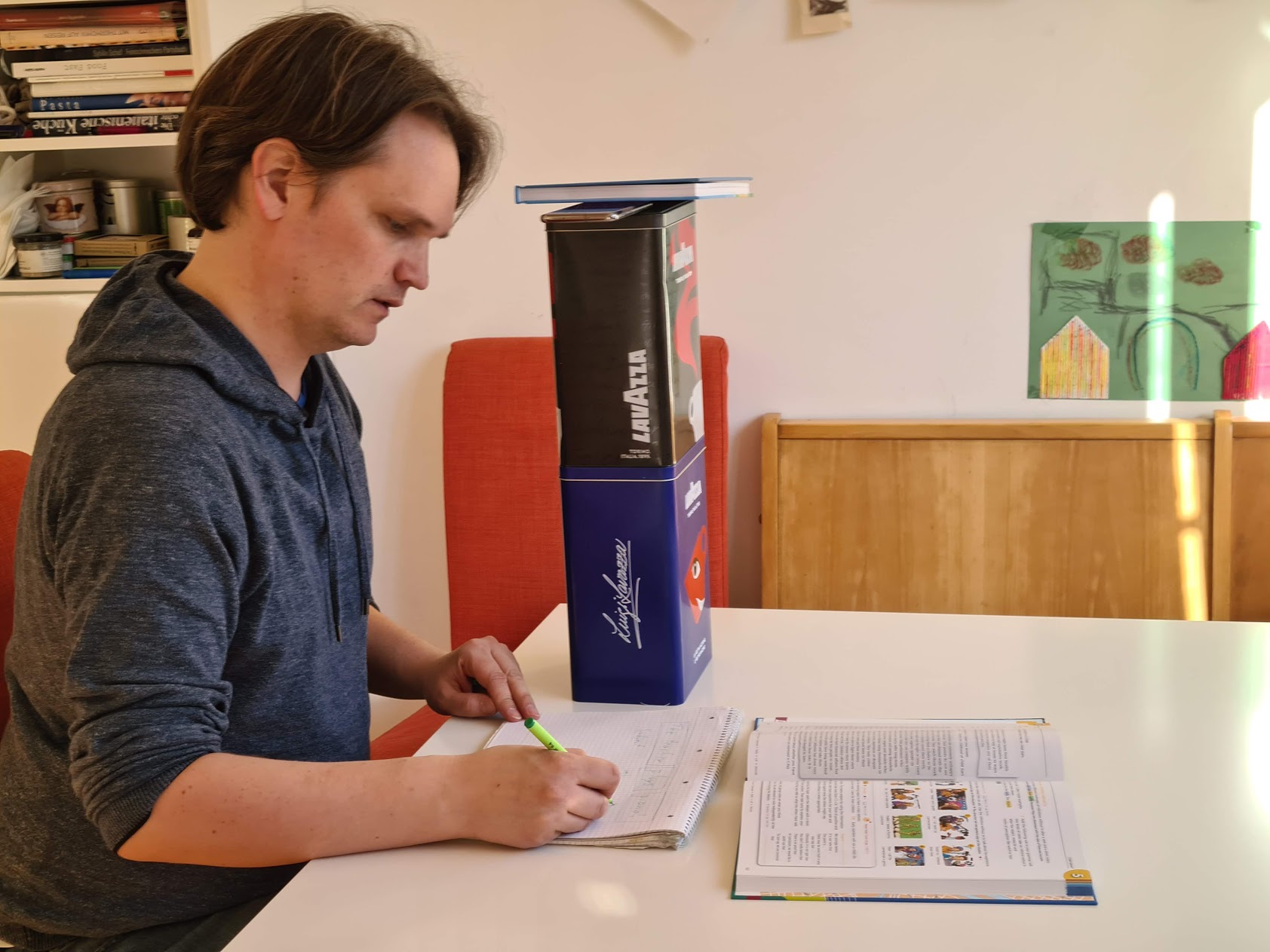 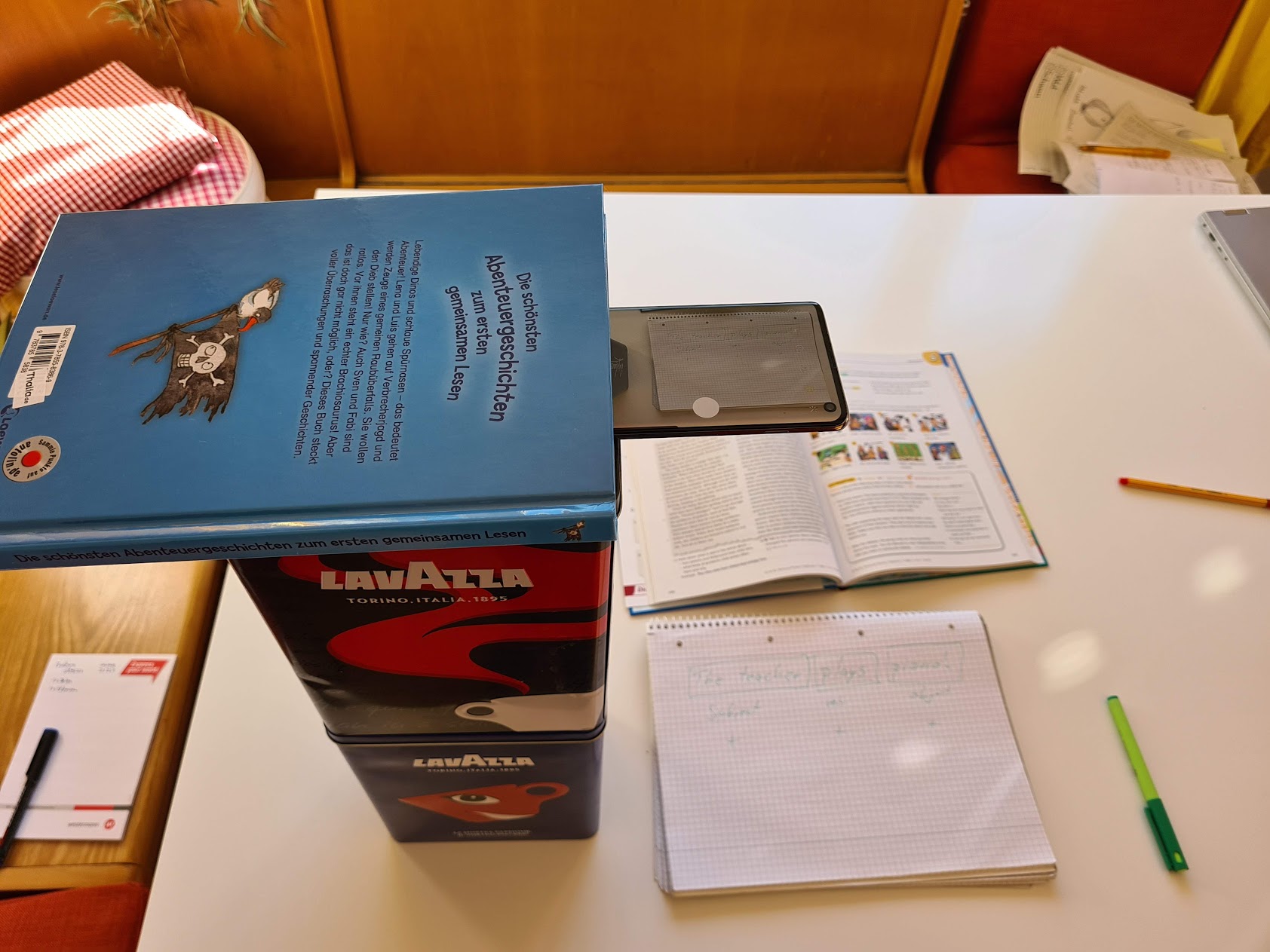 Handy
„Tafelaufschrieb“
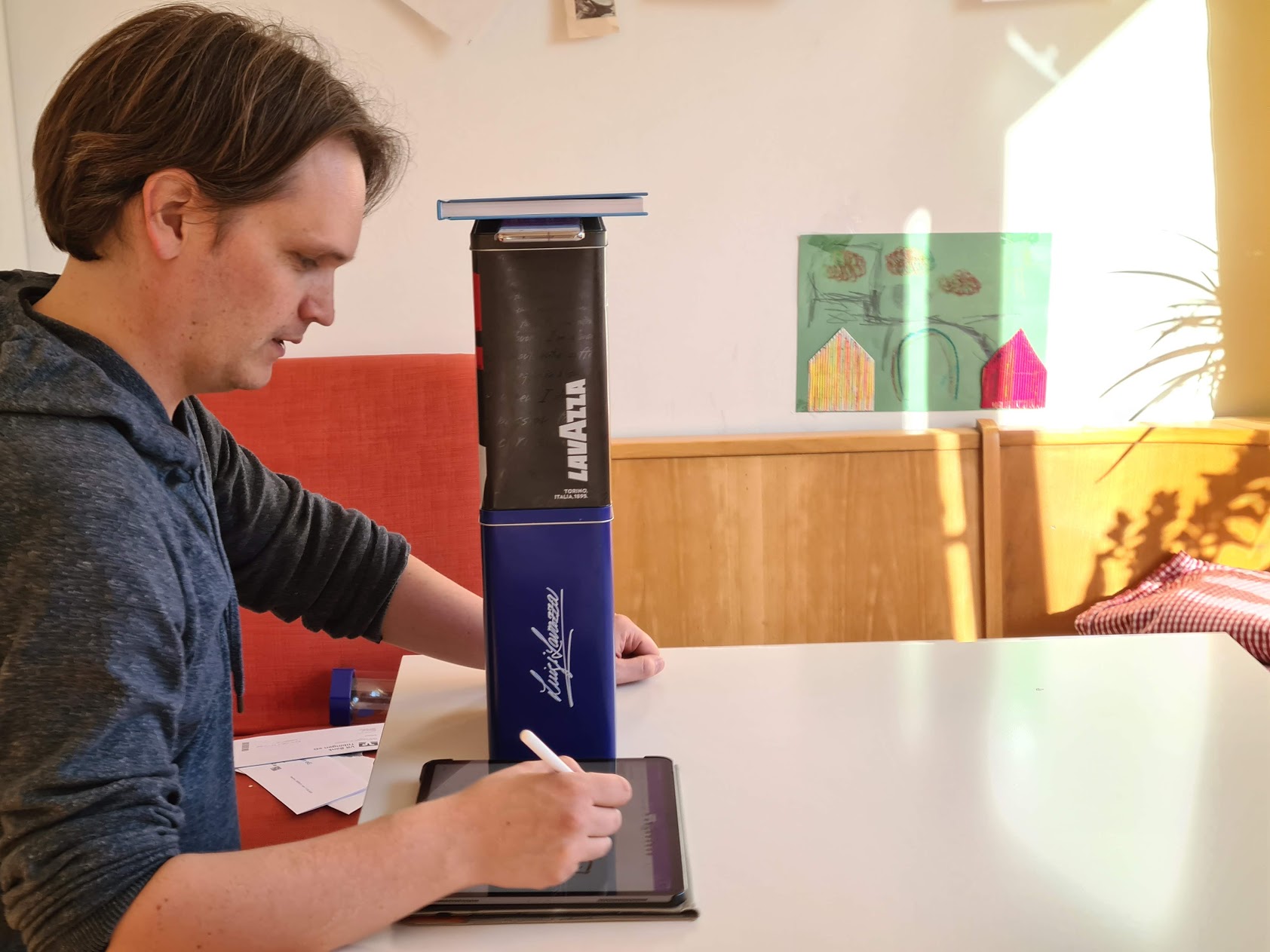 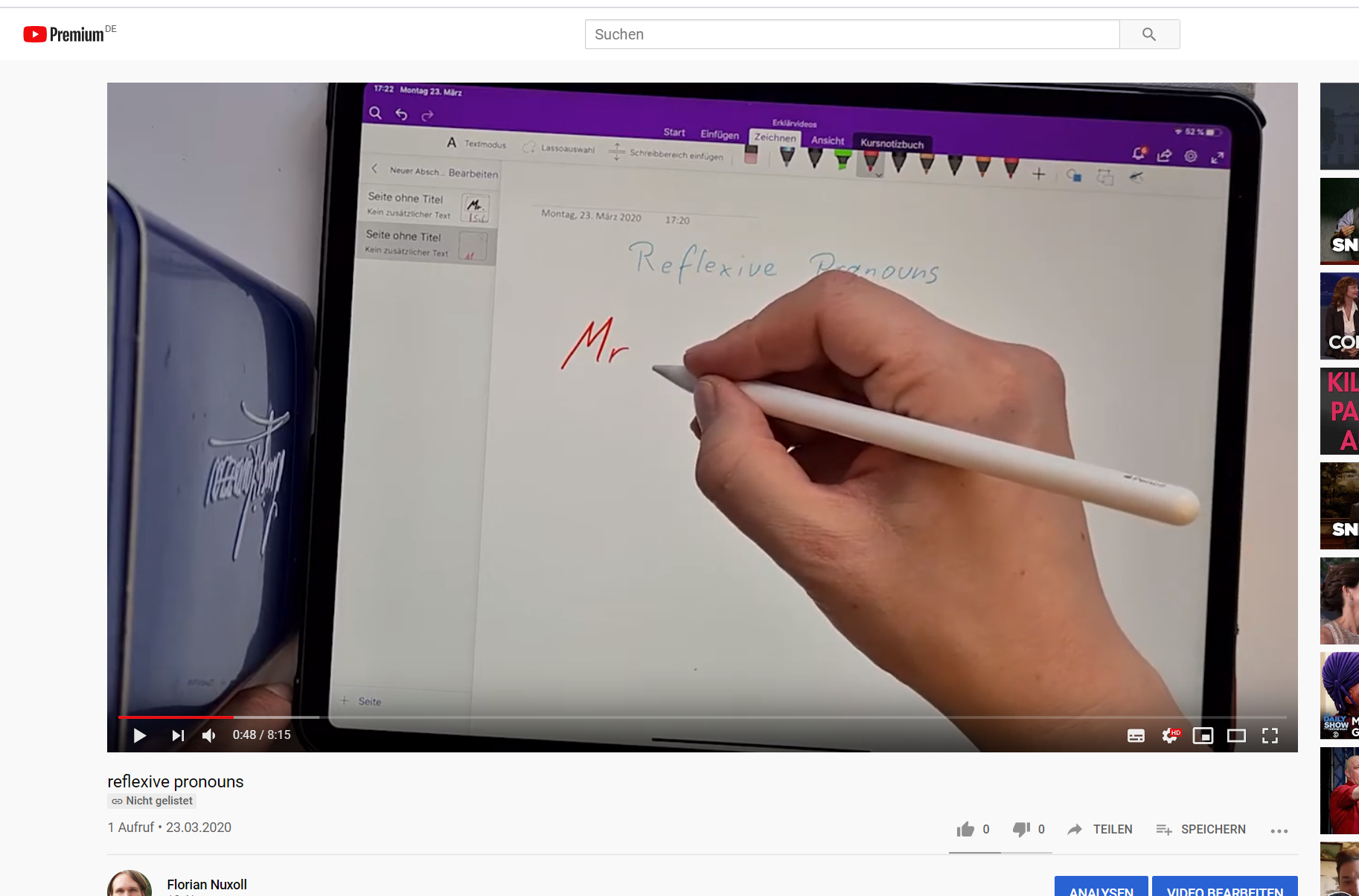 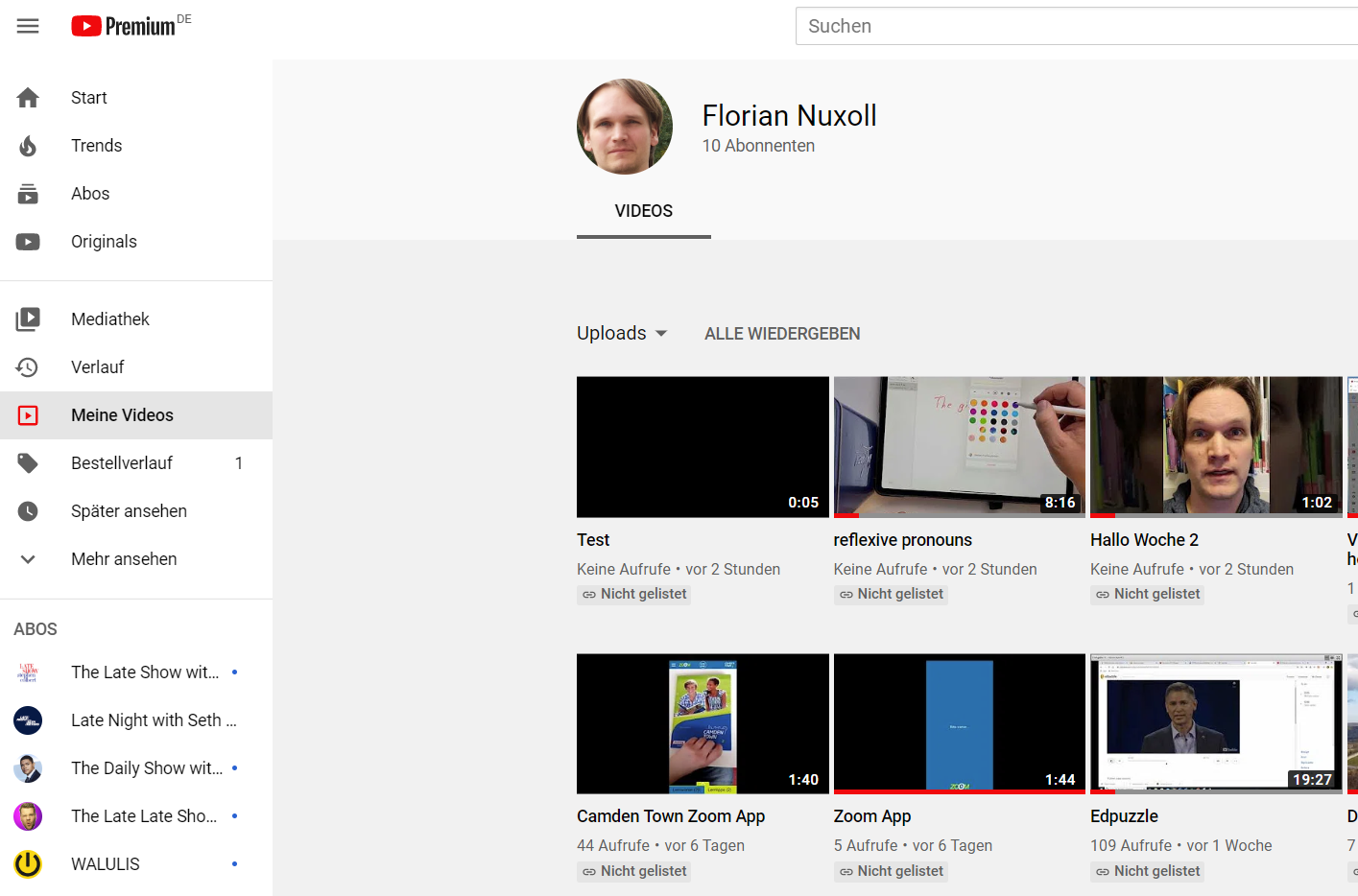 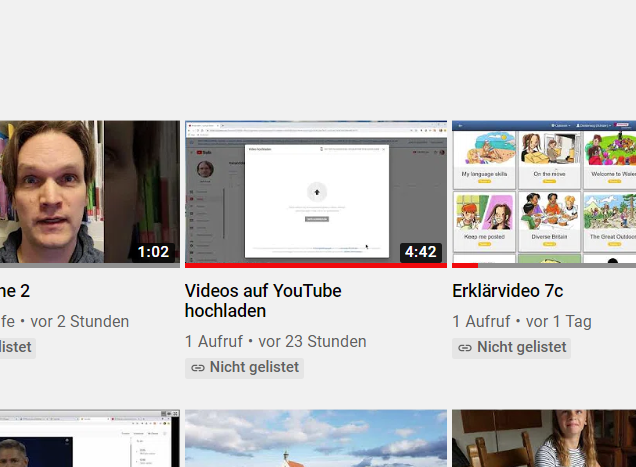 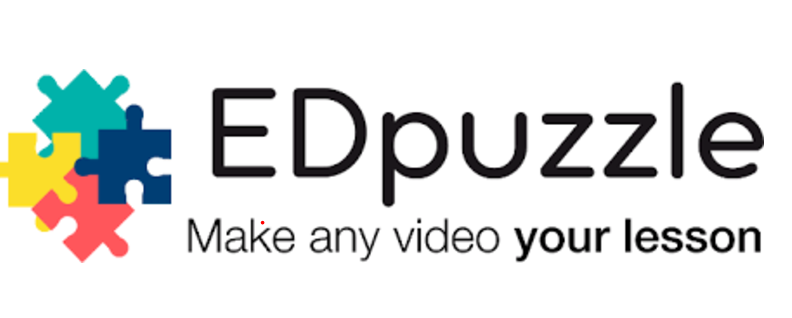 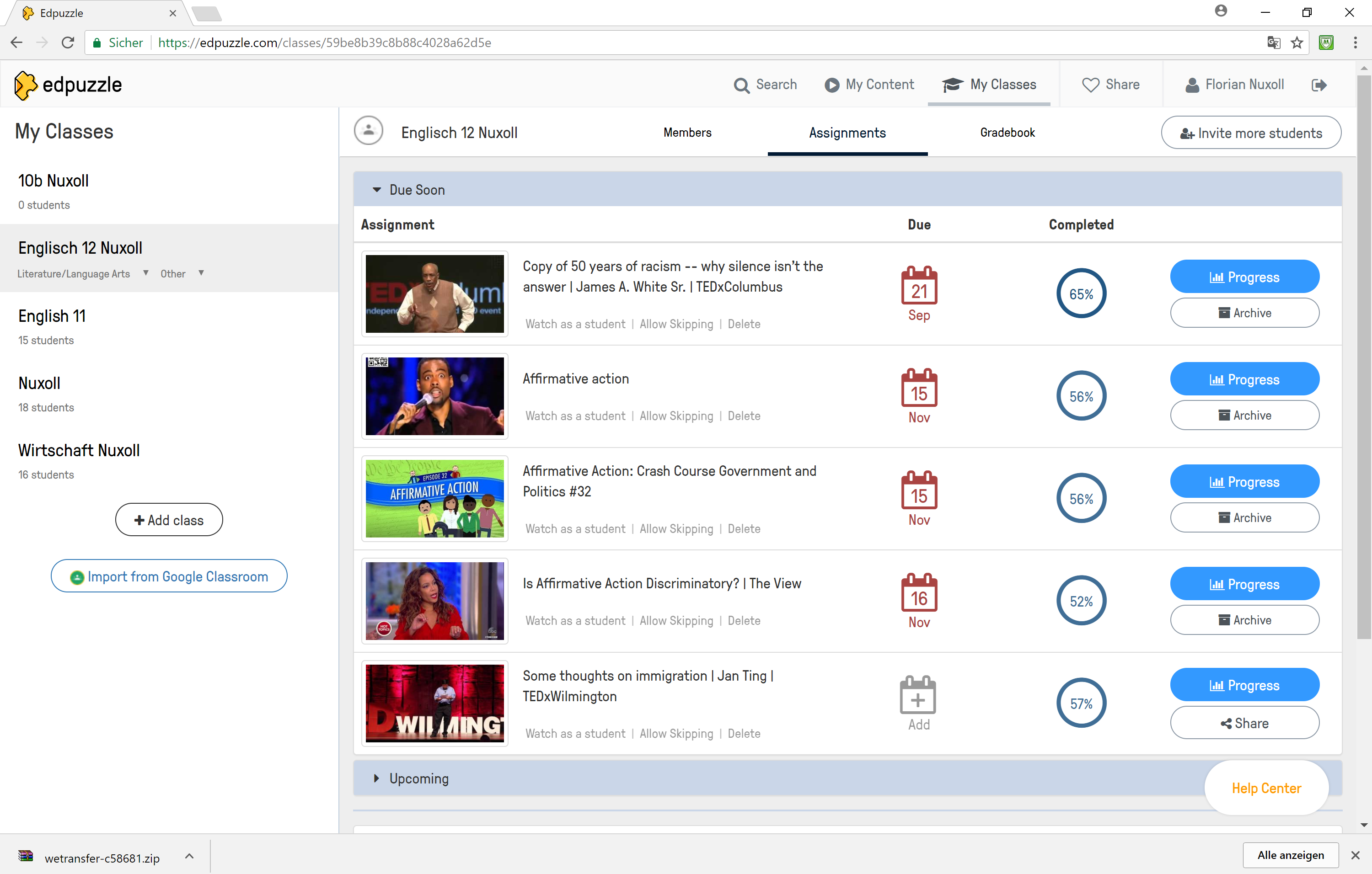 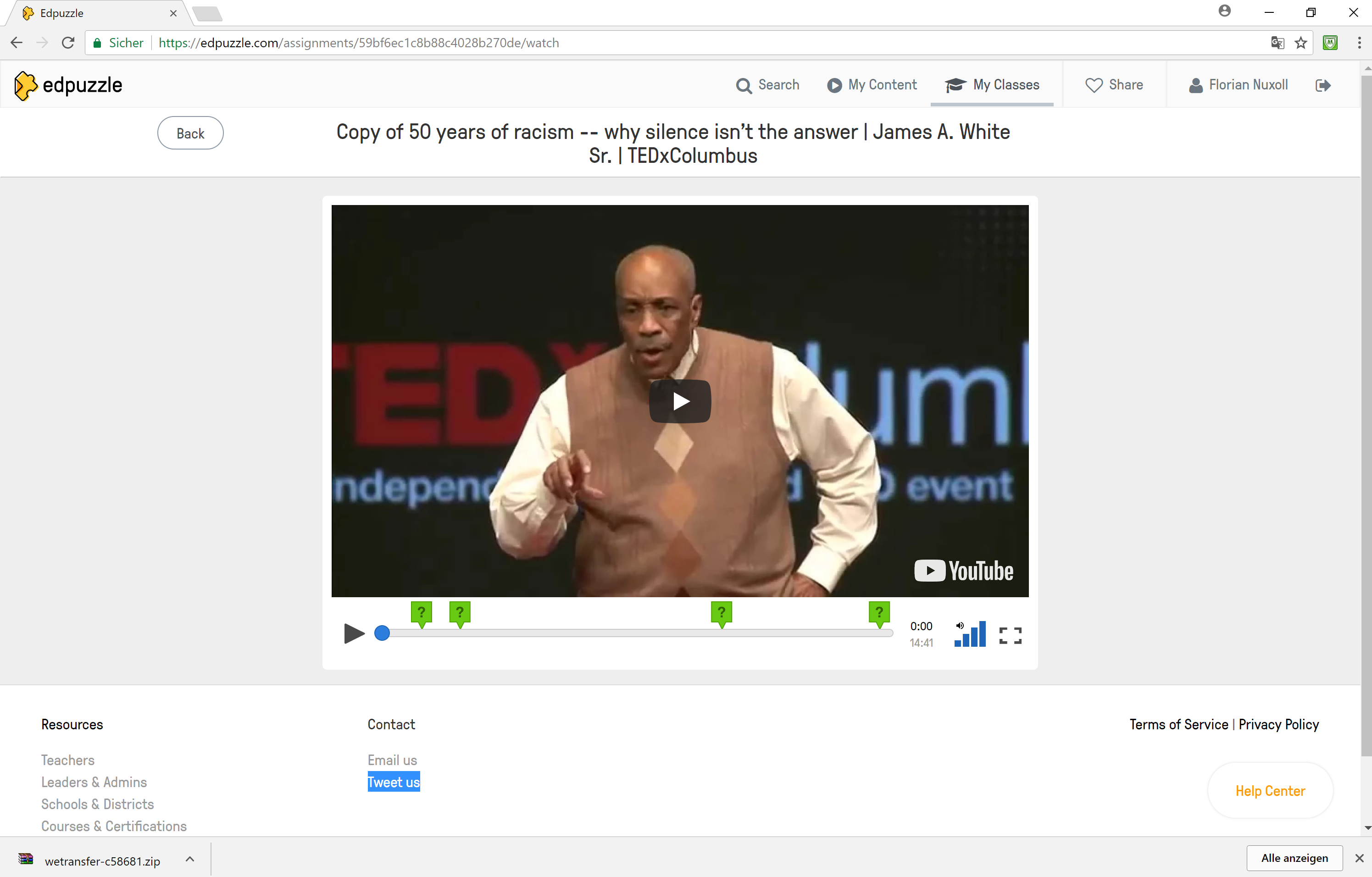 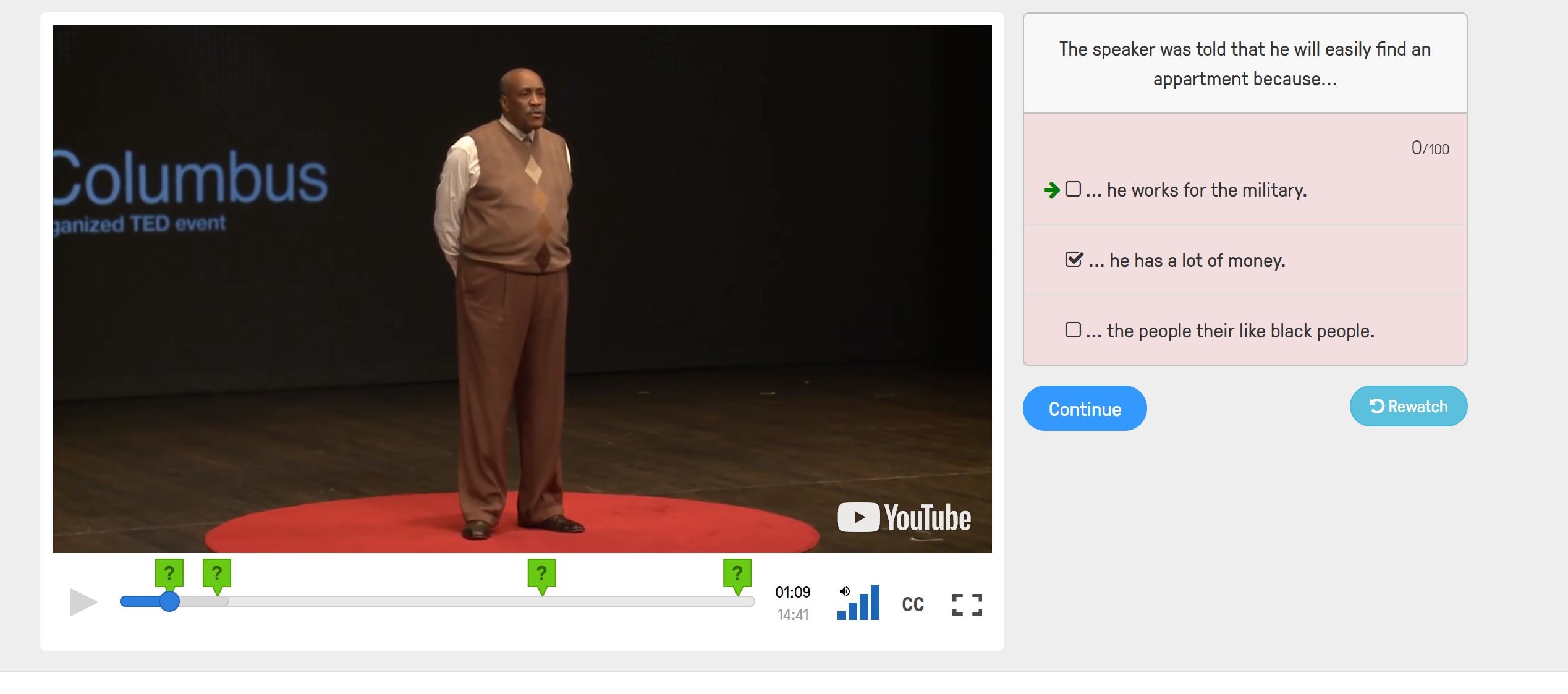 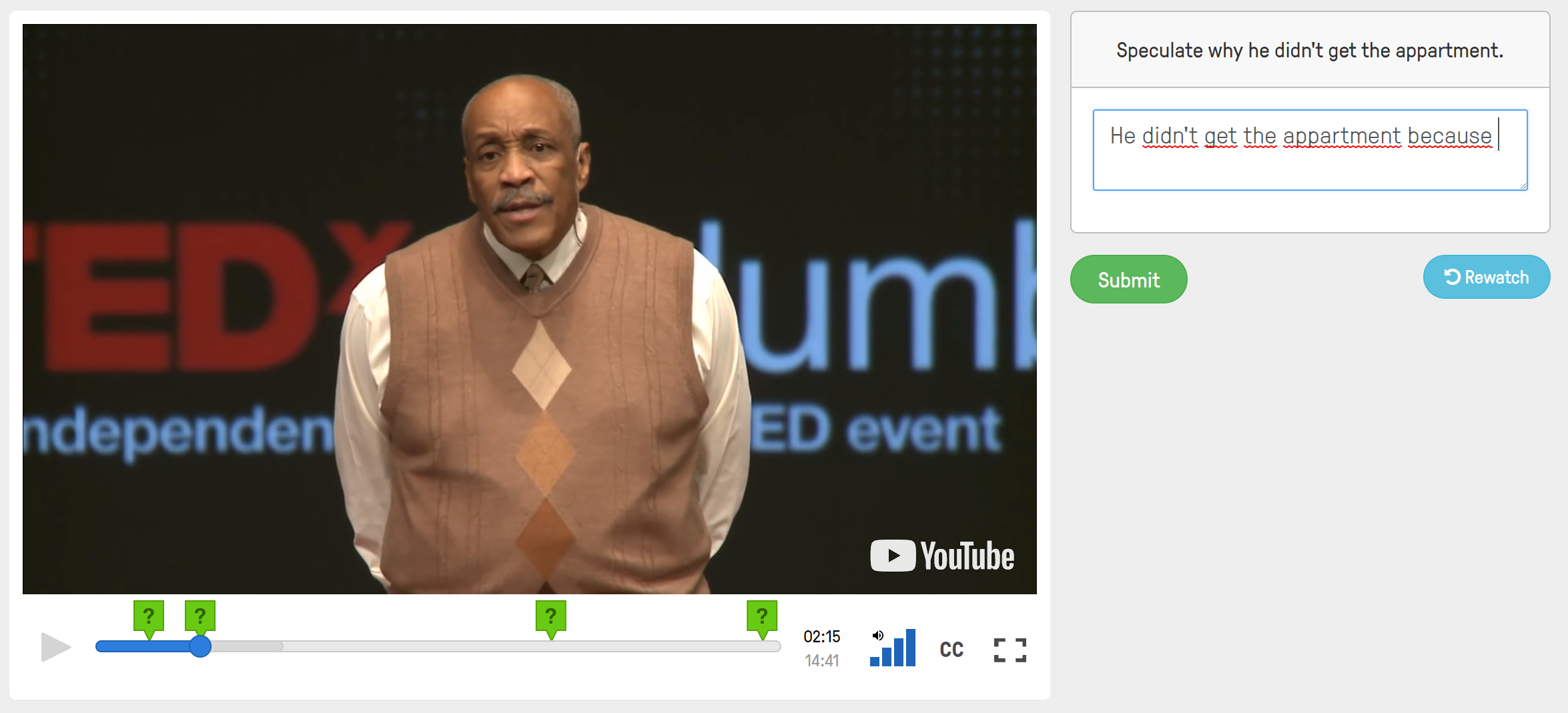 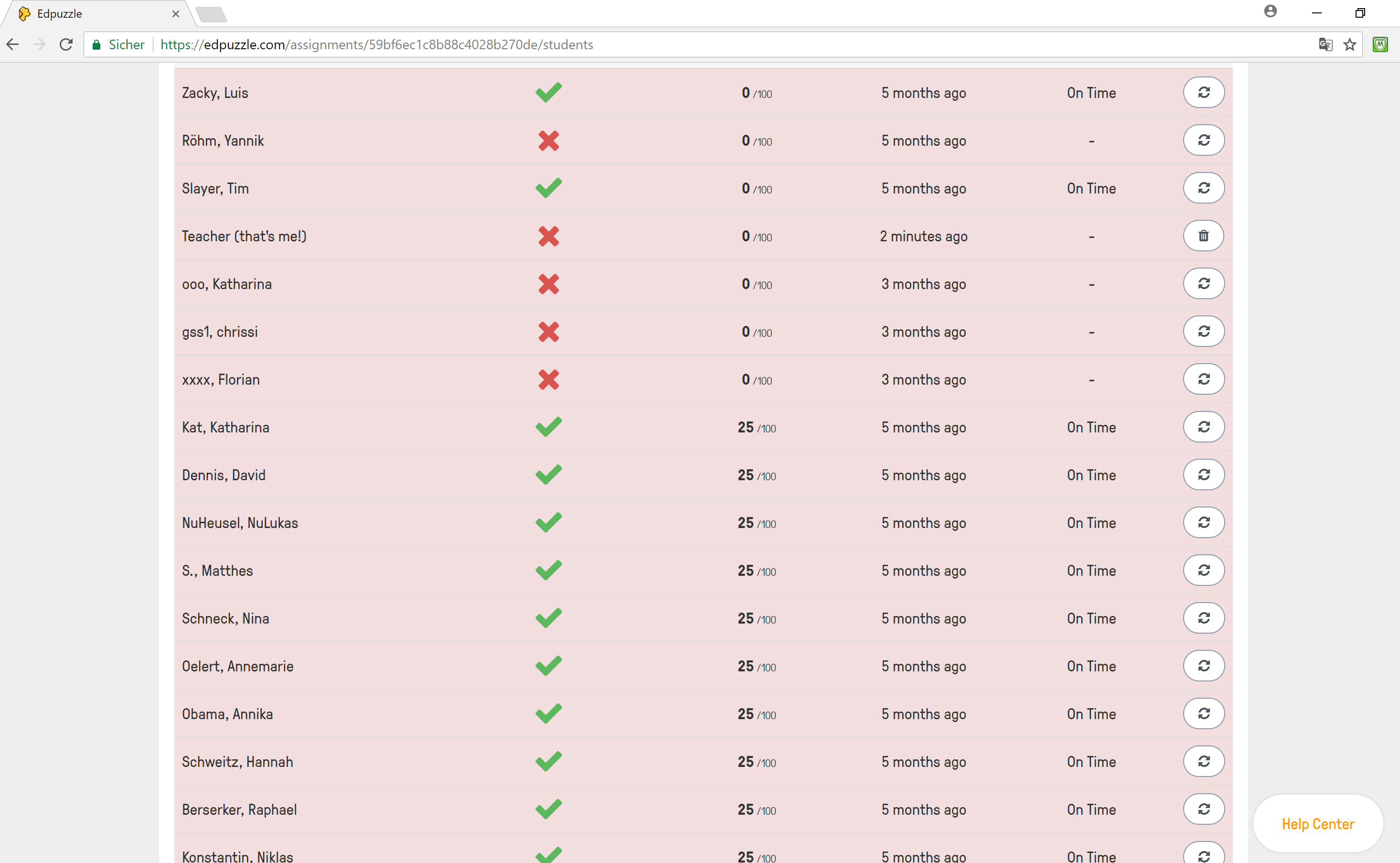 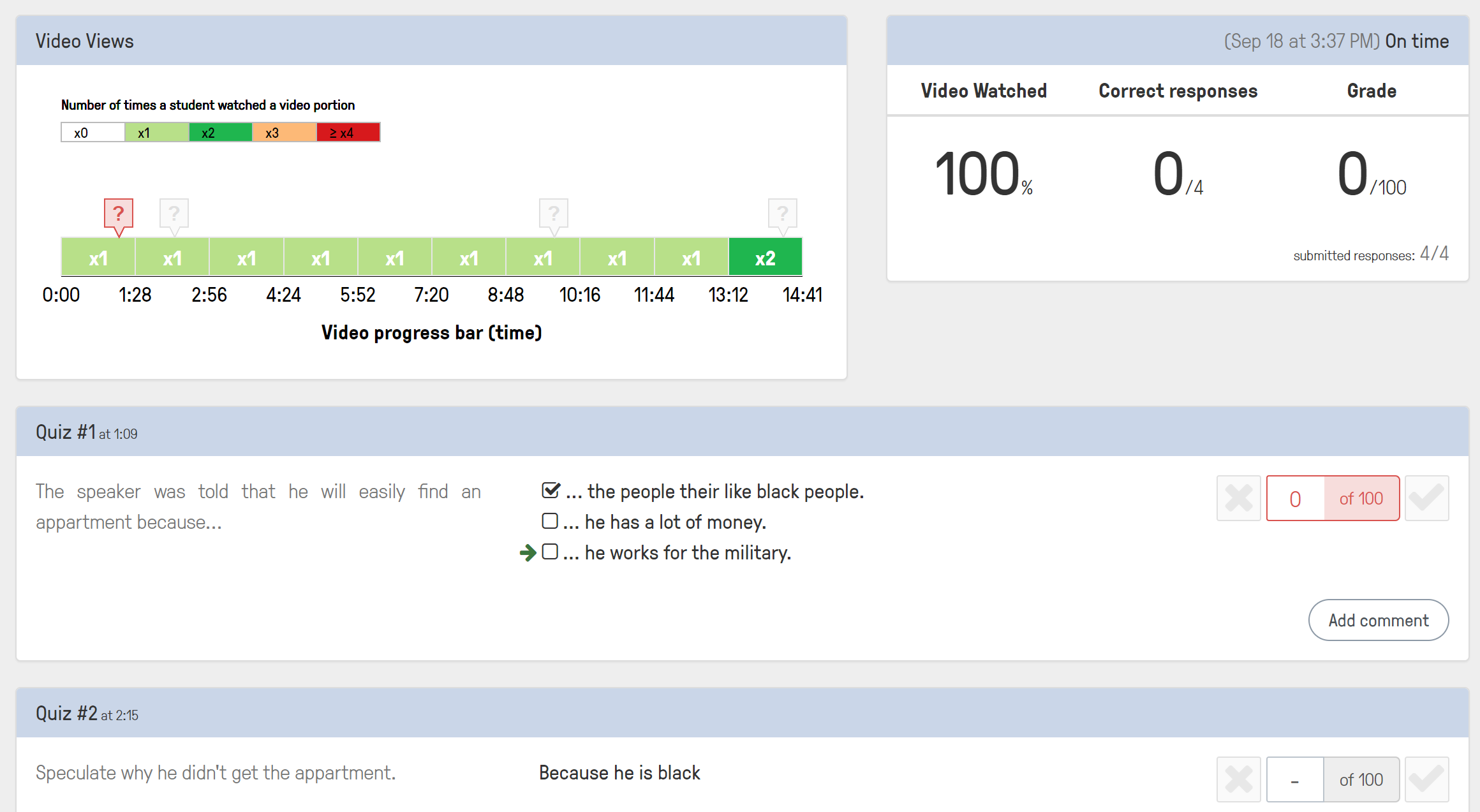 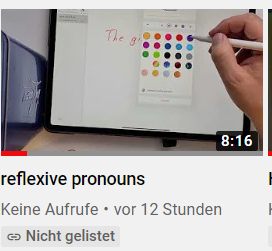 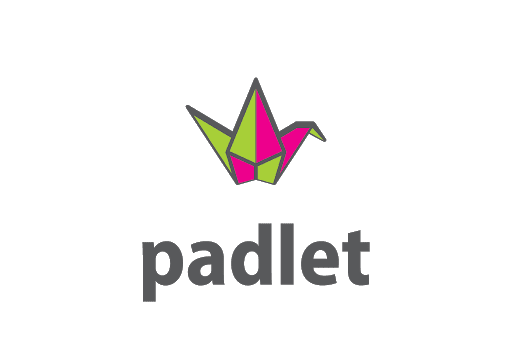 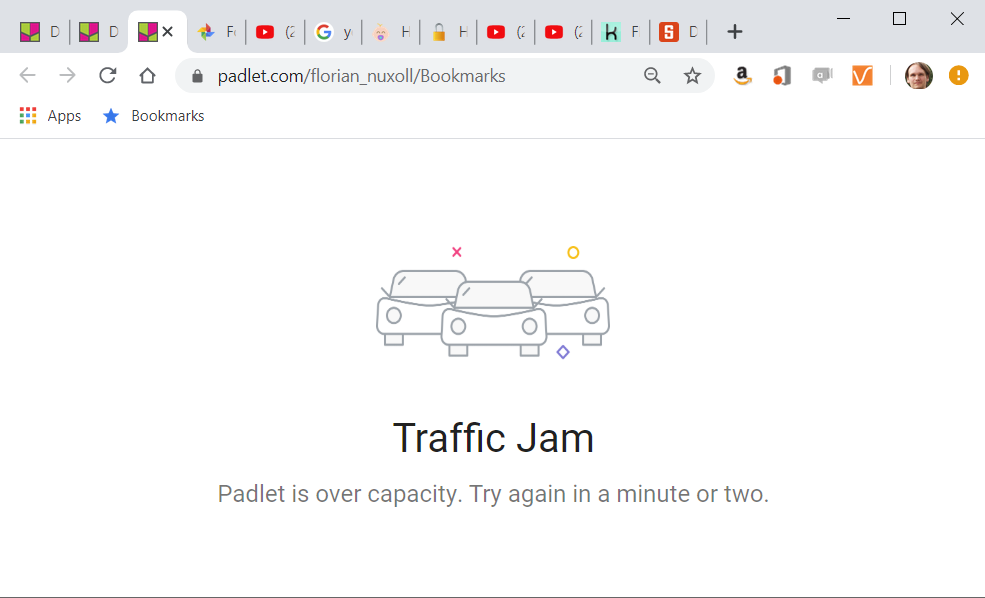 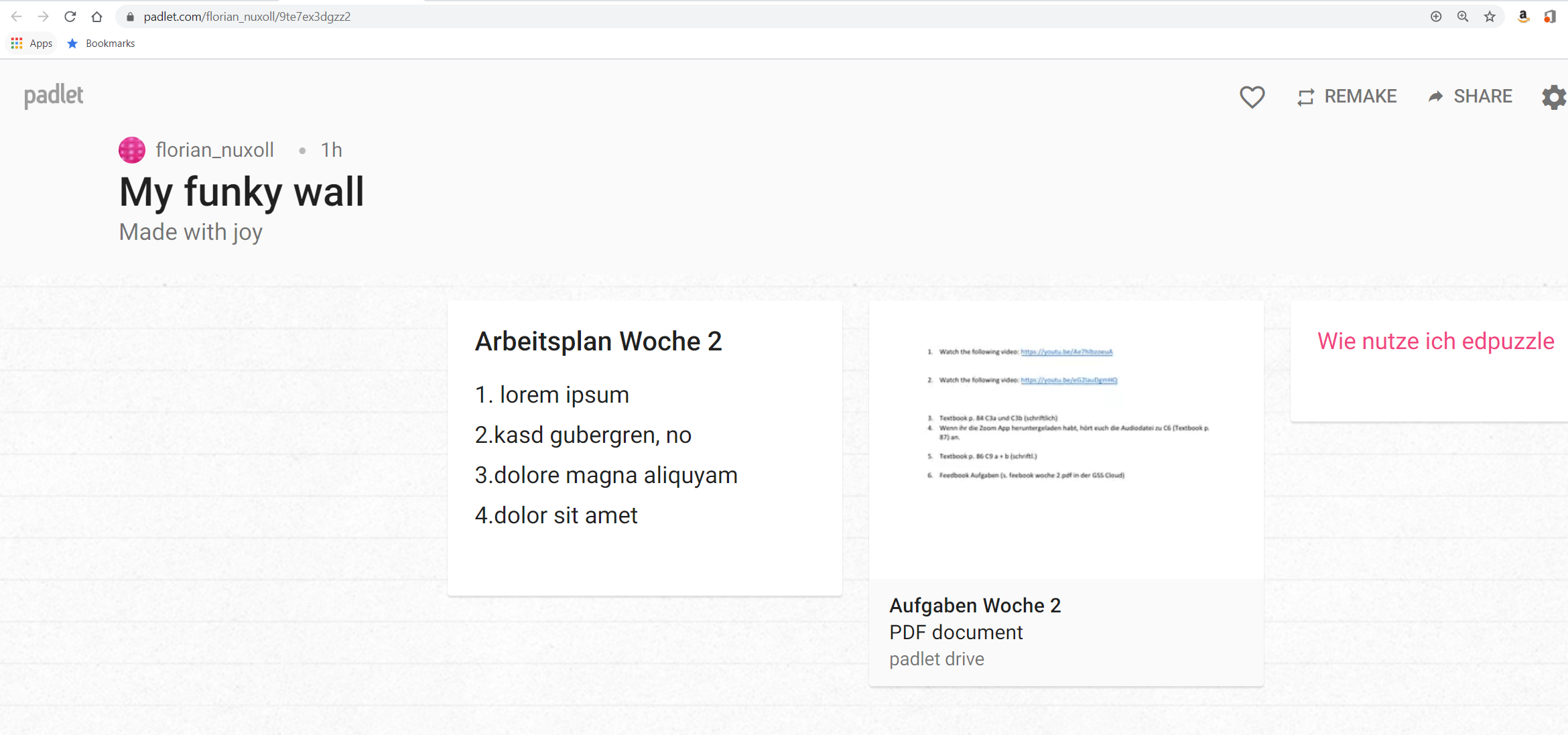 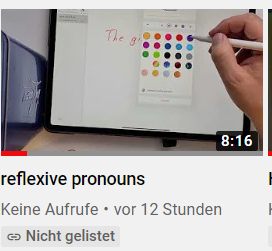 Simulationen
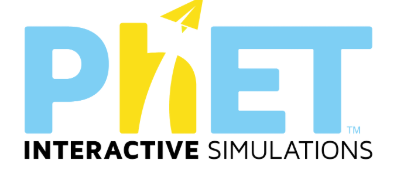 [Speaker Notes: Kommun]
Simulationen
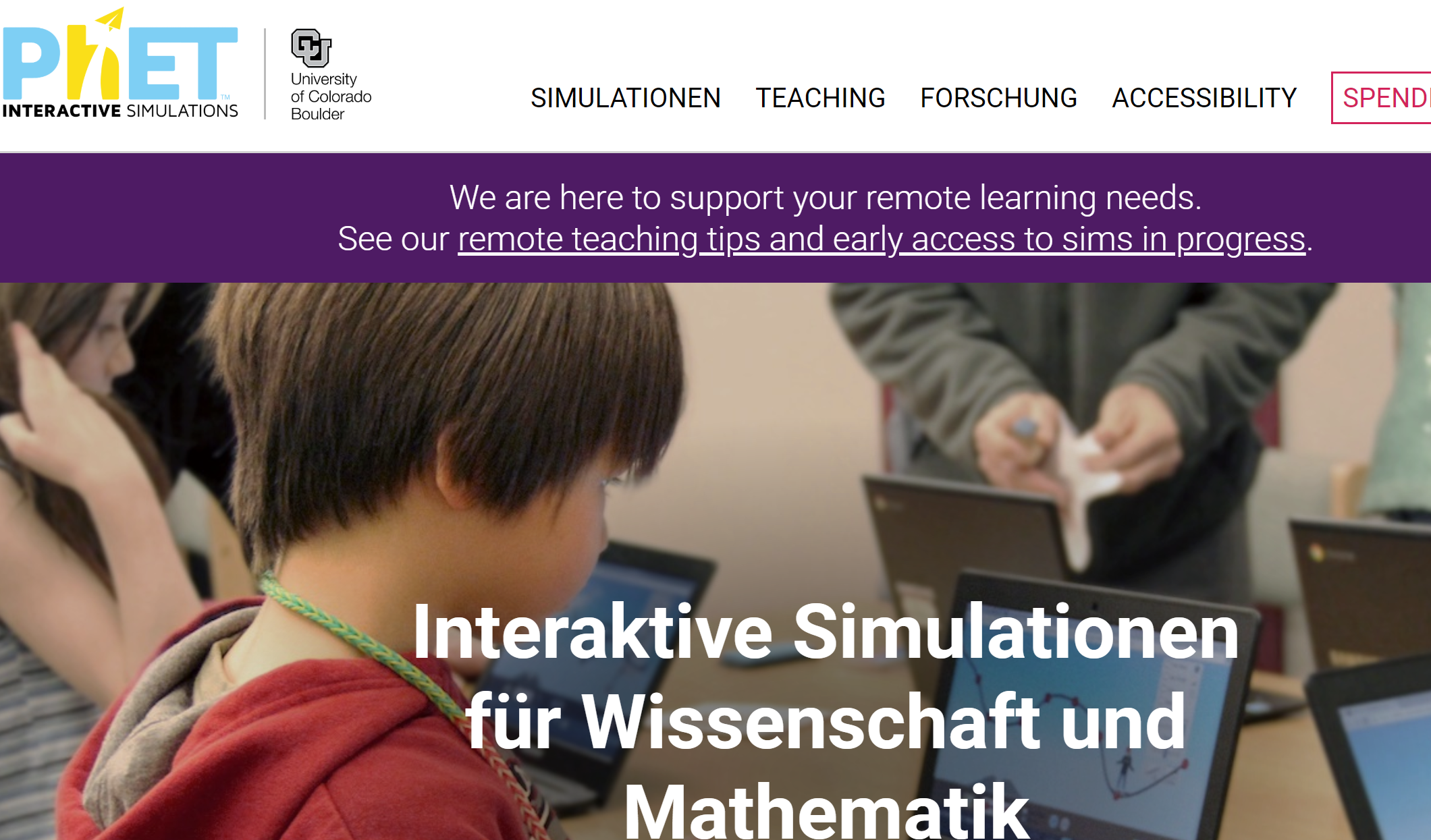 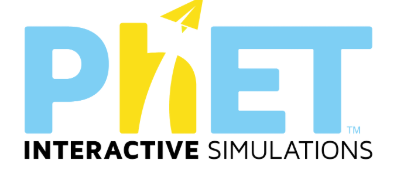 [Speaker Notes: Kommun]
Simulationen
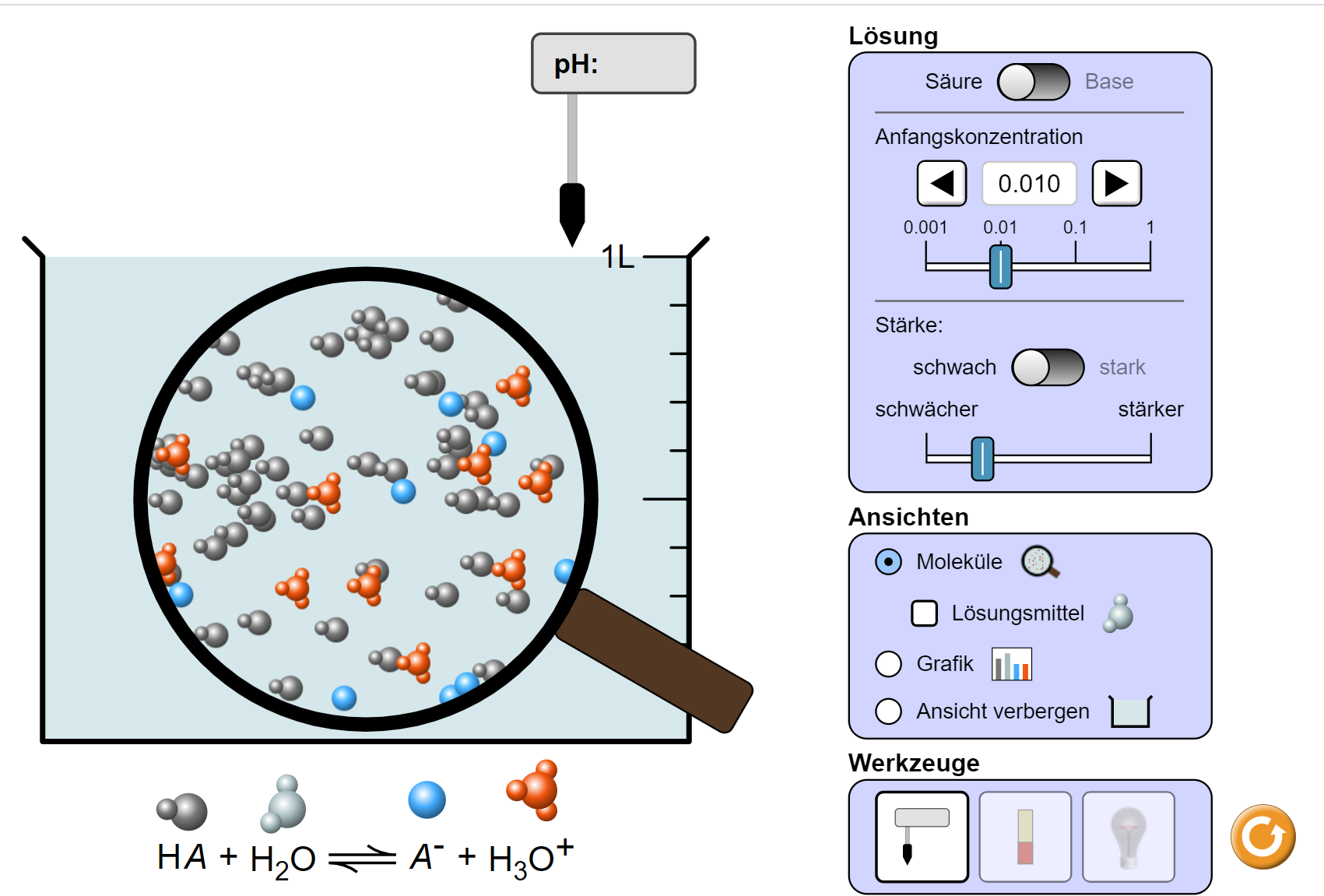 [Speaker Notes: Kommun]
Simulationen
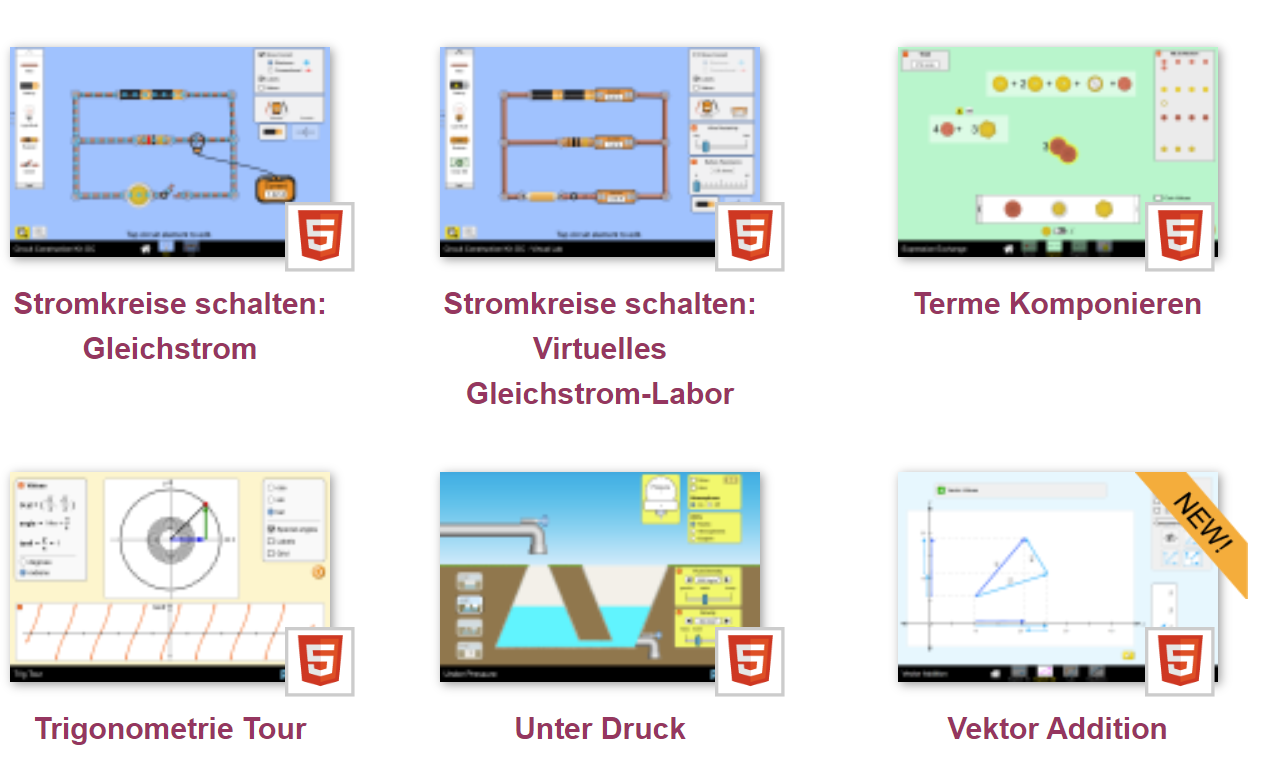 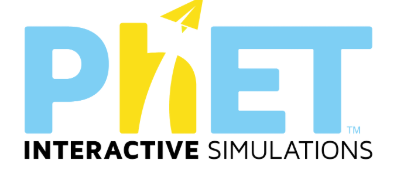 https://phet.colorado.edu/de/
[Speaker Notes: Kommun]
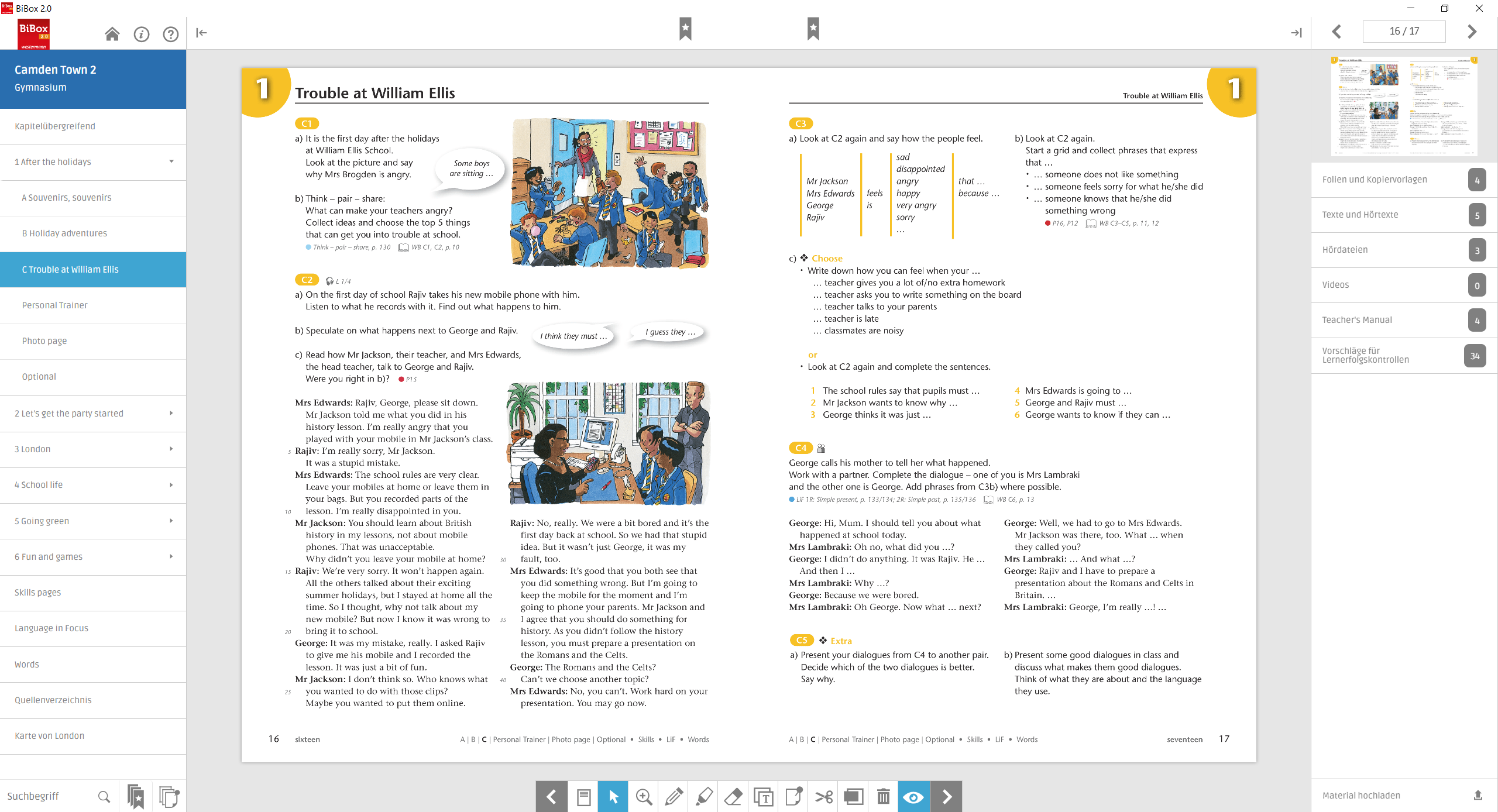 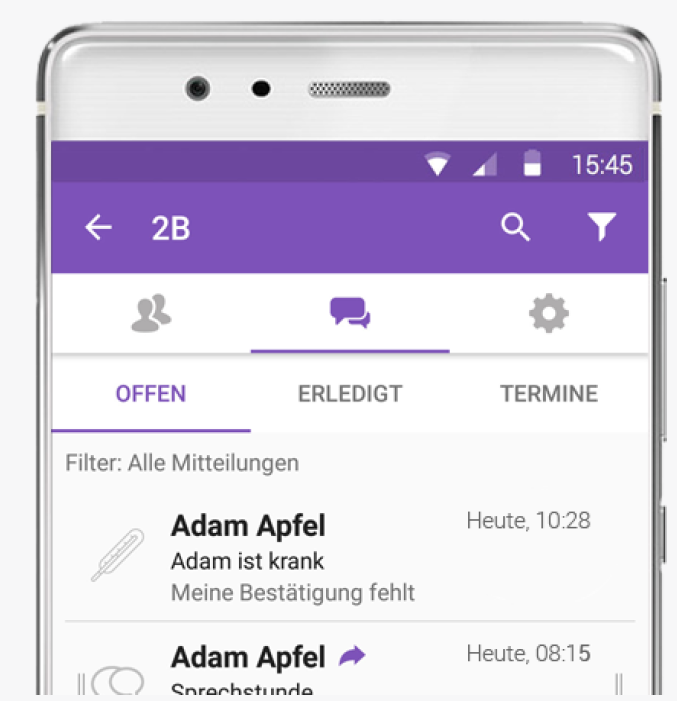 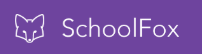 https://schoolfox.com/
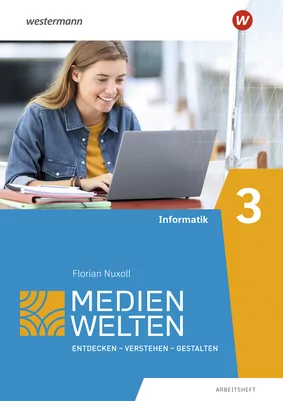 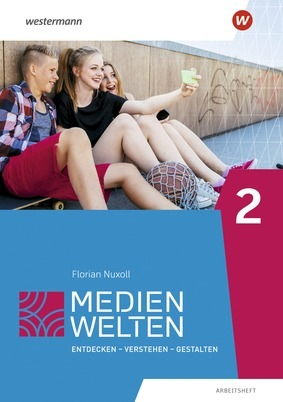 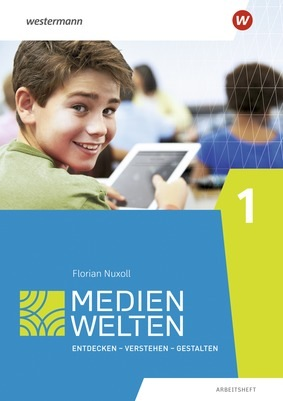 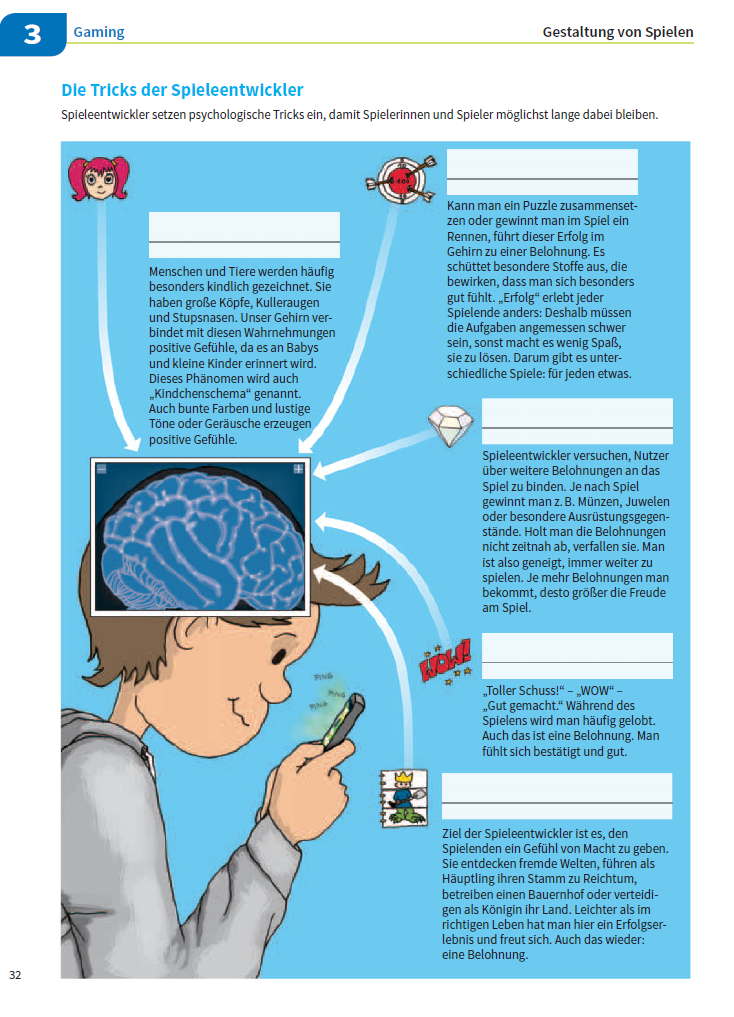 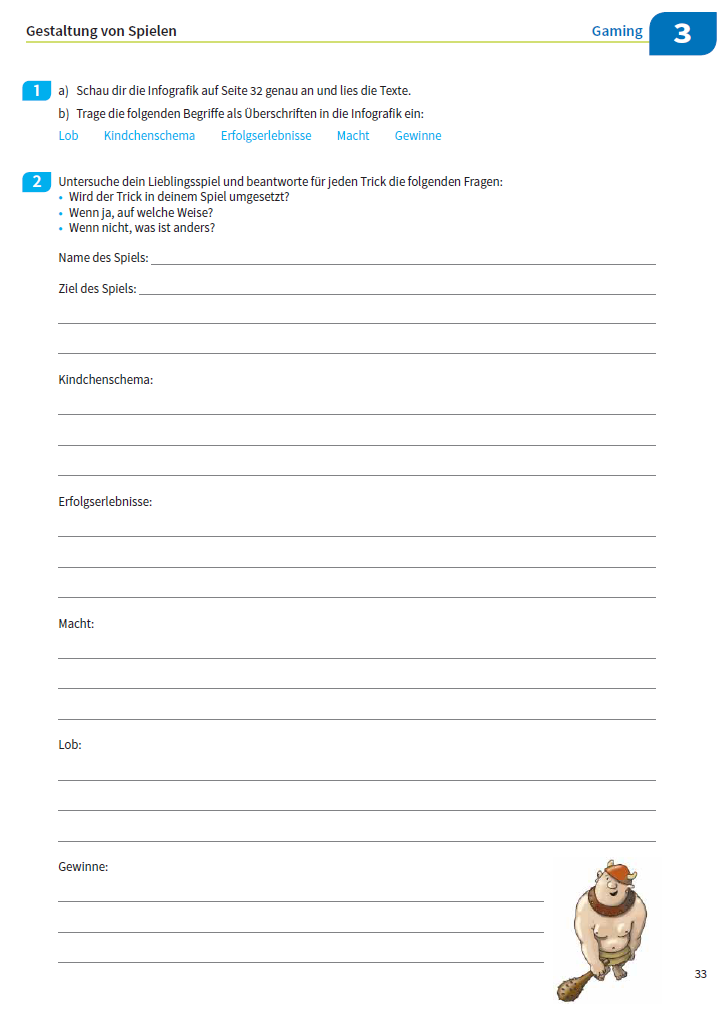 [Speaker Notes: Kommun]
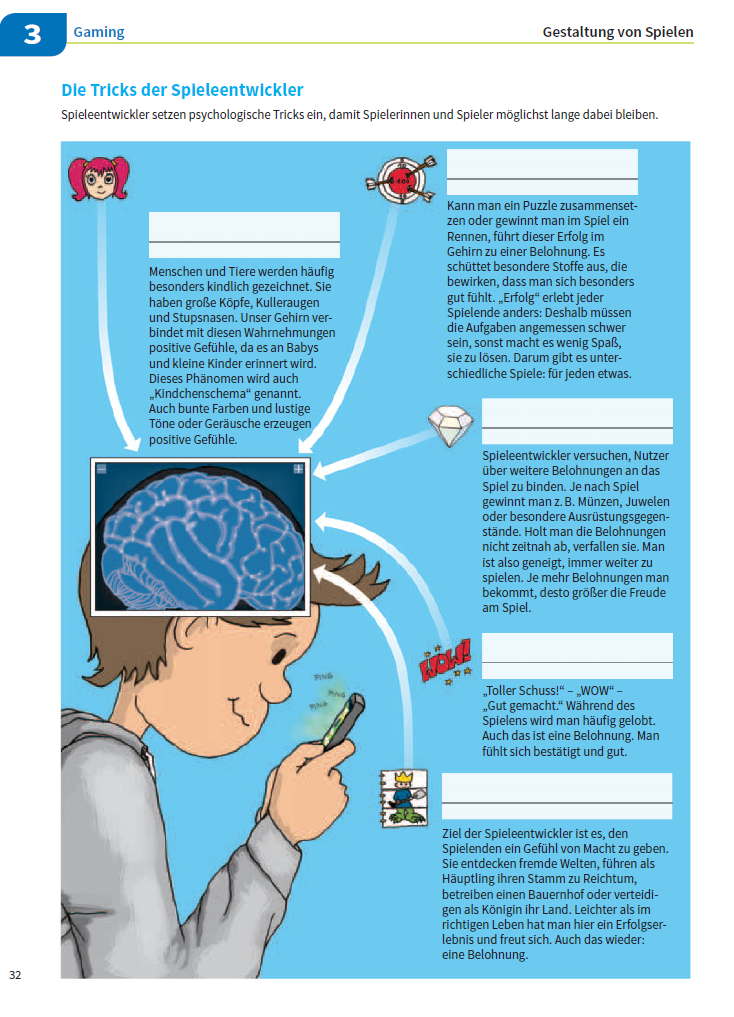 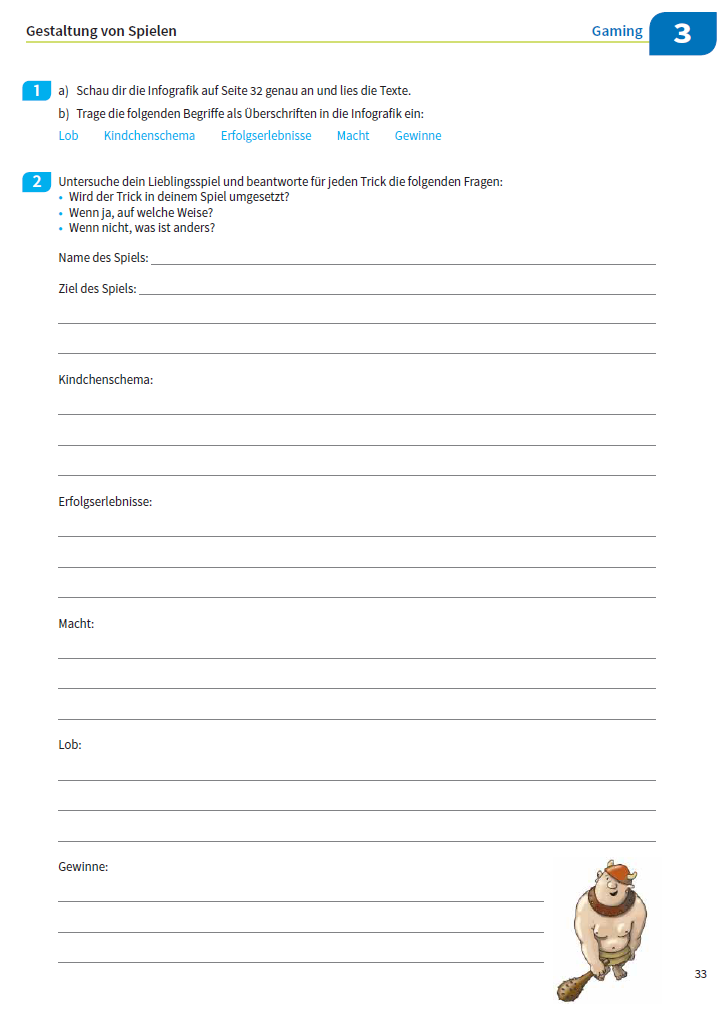 [Speaker Notes: Kommun]
florian.nuxoll@gmx.net

www.medienwelten.schule
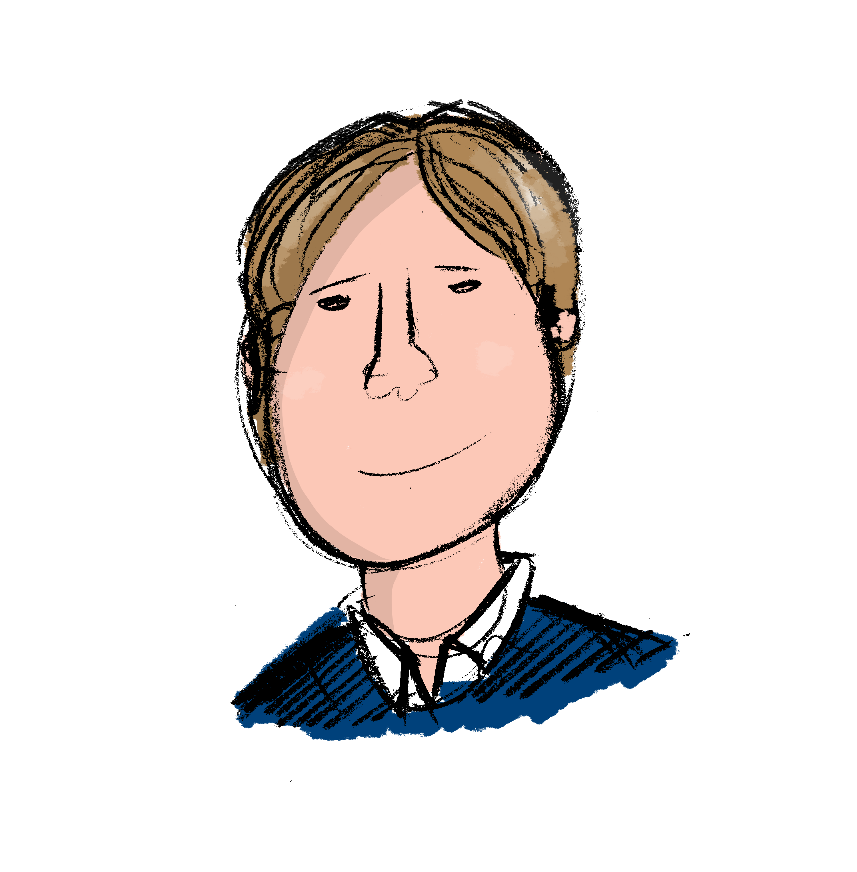 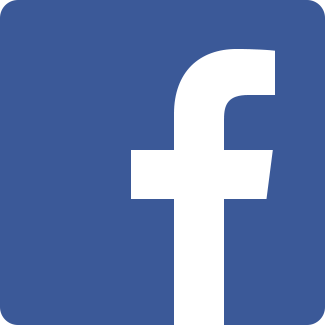 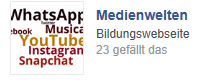 [Speaker Notes: Kommun]